14. LES NOMBRES JUSQU’À 20Addition : les tables de 1, de 2 et de 3
[Speaker Notes: Aujourd’hui, nous allons nous entrainer à calculer des sommes. Nous allons ajouter 1, 2 ou 3 à des nombres inférieurs ou égaux à 10.
Il faudra mémoriser ces sommes ou apprendre à les calculer très vite.]
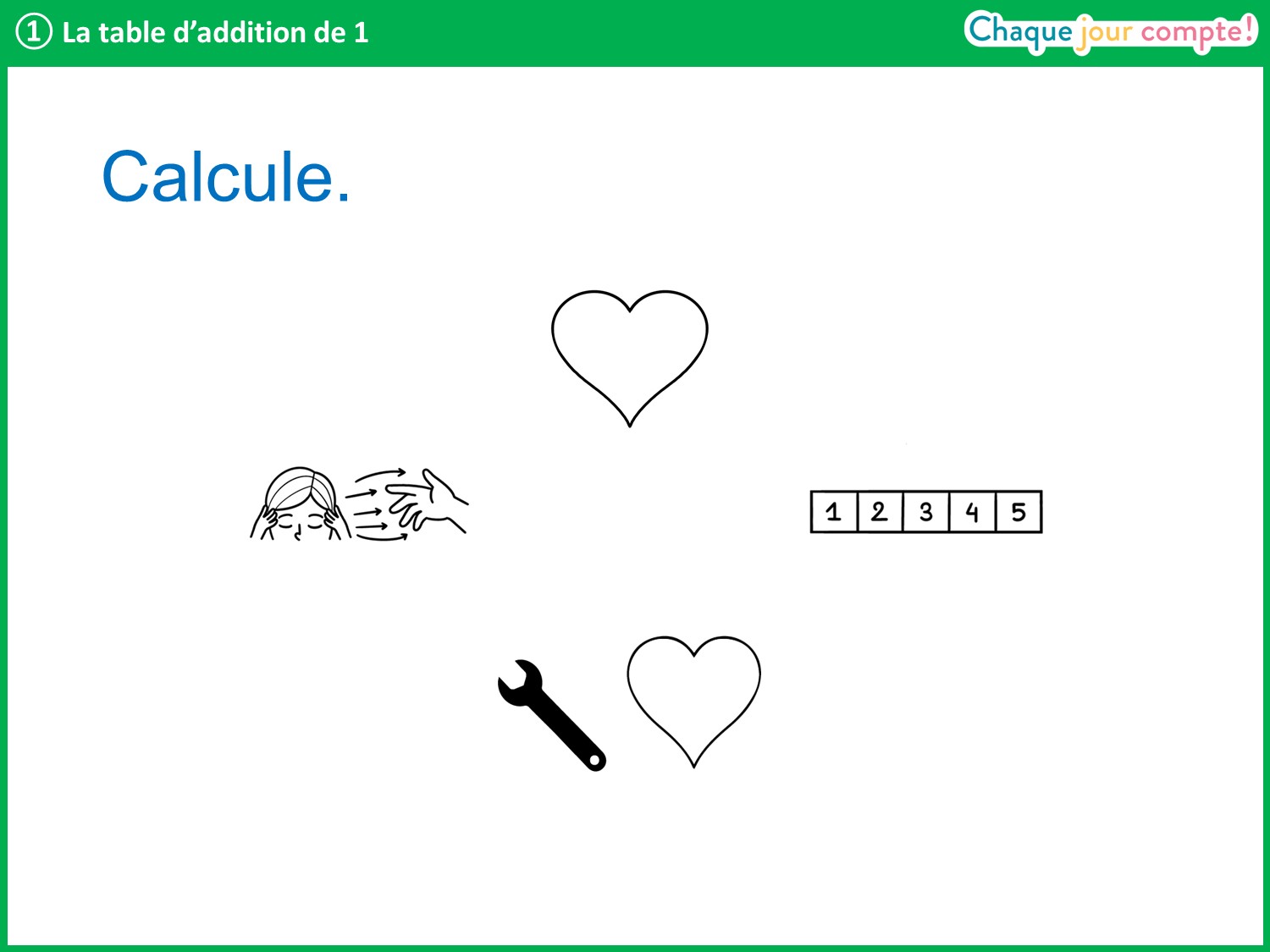 [Speaker Notes: Vous connaissez déjà certains résultats par cœur. Et pour ceux que vous n’avez pas encore mémorisés, vous pouvez utiliser les stratégies que l’on connait : les doigts, ou la tête et les doigts et la file numérique.]
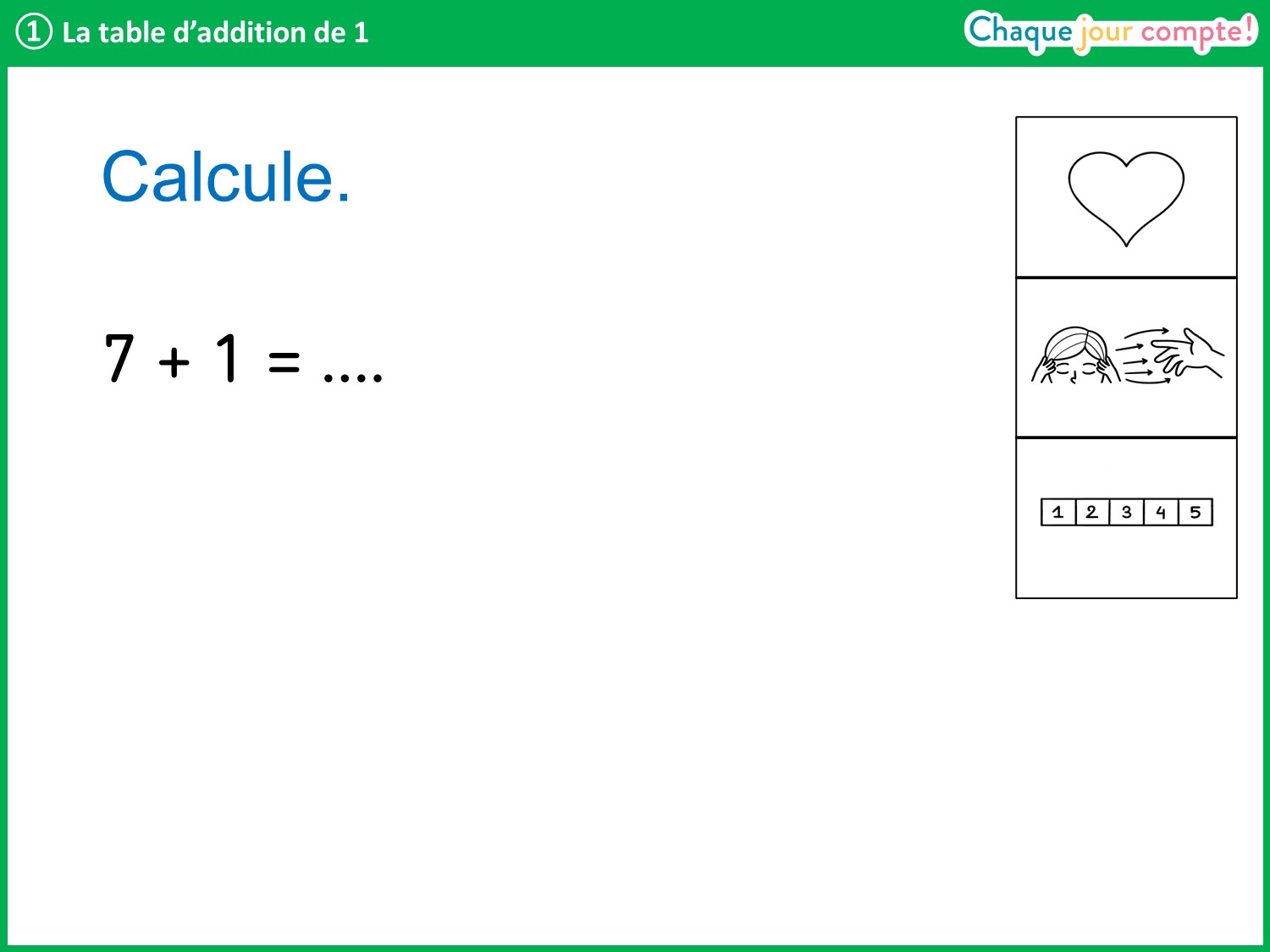 [Speaker Notes: Énoncer le calcul, les élèves écrivent seulement le résultat puis lèvent l’ardoise. Valider ou invalider discrètement. Puis corriger au bout de 10 secondes ; la séance doit être très rythmée. Interroger un élève et lui demander d’indiquer sa stratégie. Faire émerger que ce résultat est déjà mémorisé car il est dans les décompositions des nombres déjà vues, mais que l’on peut aussi ajouter 1 dans sa tête très rapidement, car ajouter 1, c’est dire le nombre suivant. Le montrer sur la file numérique : juste après 7, il y a 8.]
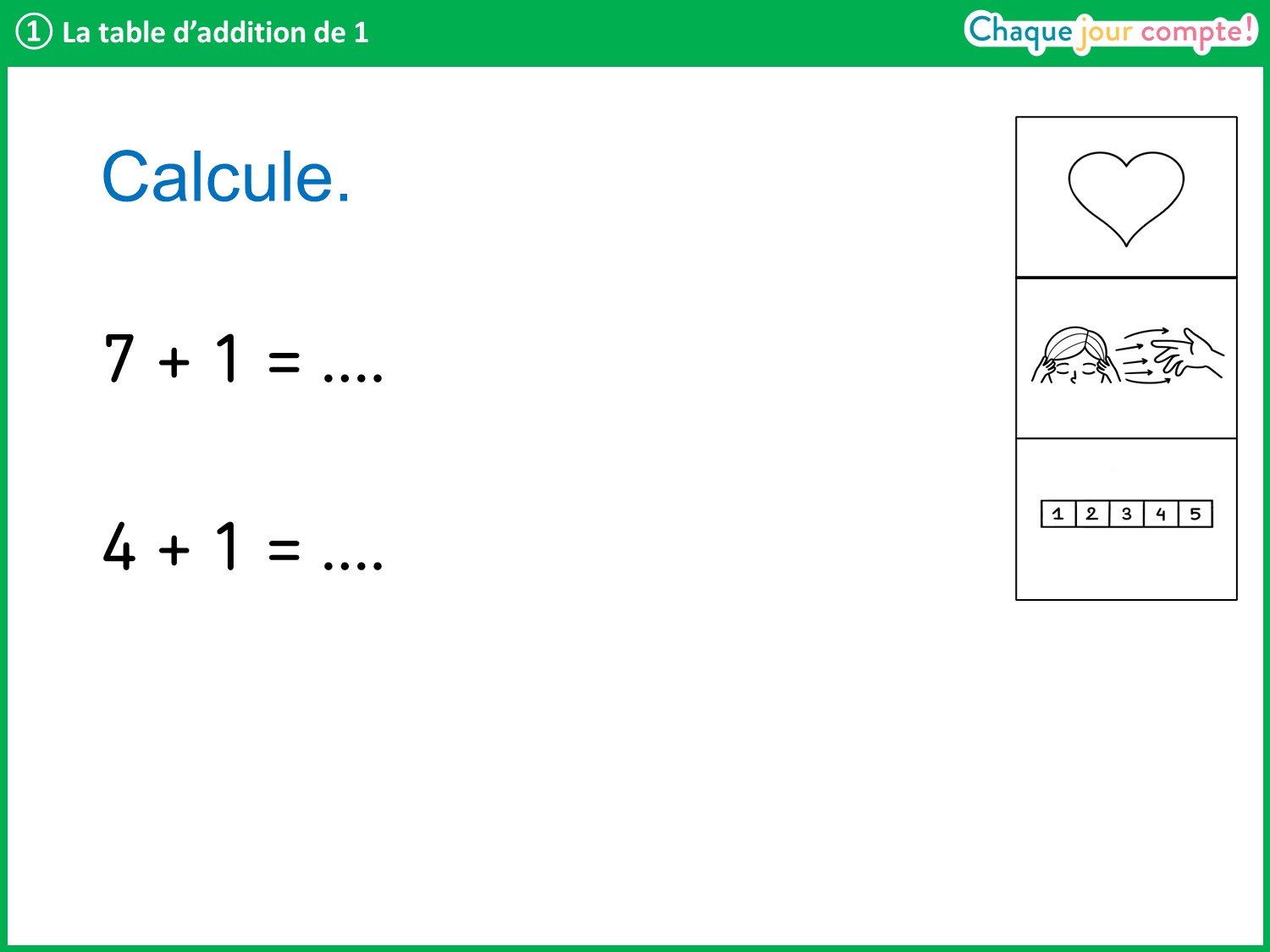 [Speaker Notes: Même démarche.]
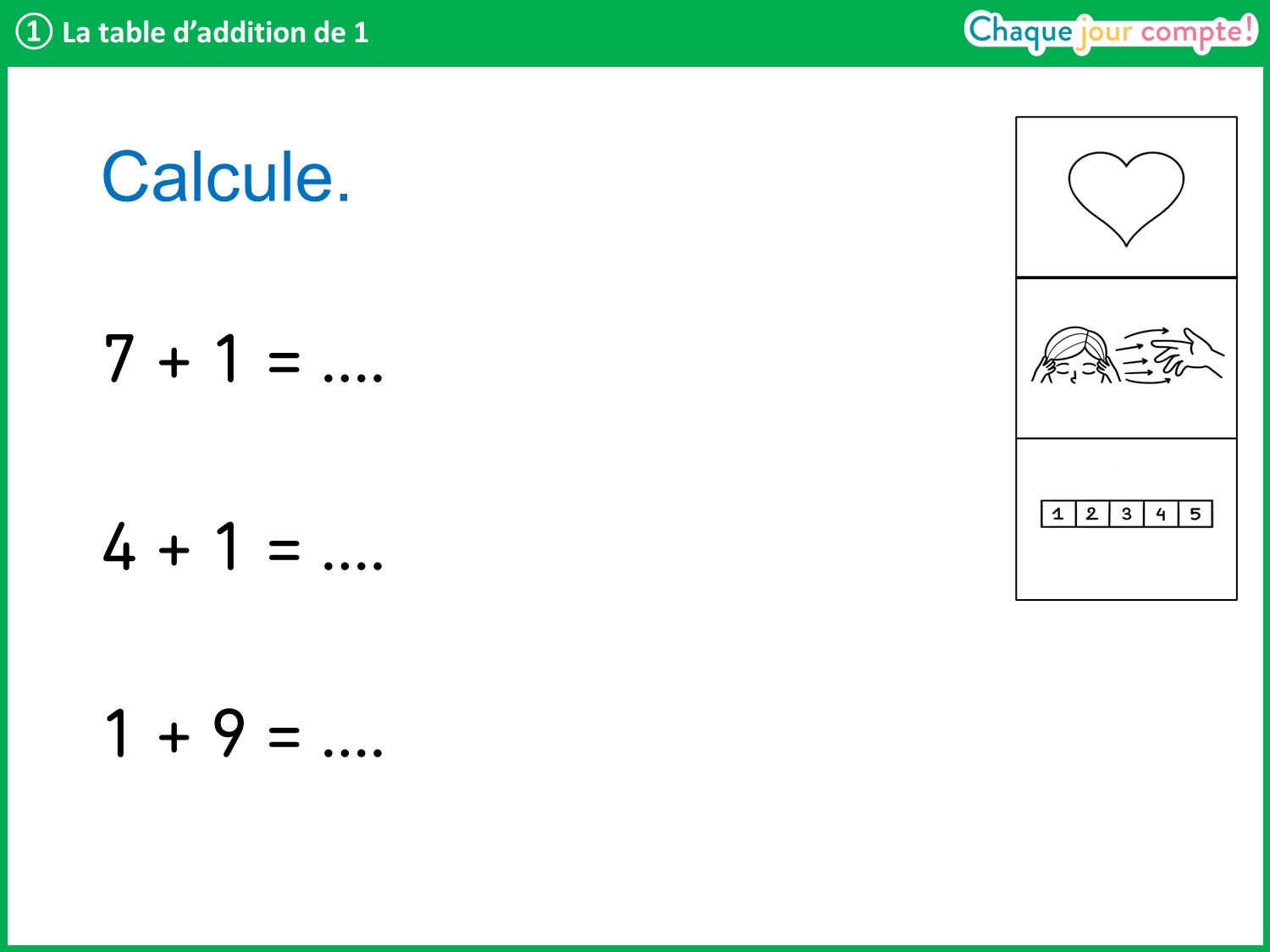 [Speaker Notes: Faire remarquer que 1 + 9, cela donne le même résultat que 9 + 1 ; il est plus rapide et efficace de partir du plus grand nombre quand on ajoute.Illustrer avec les réglettes aimantées : afficher le train de réglettes 1 + 9, placer 10 au-dessous. Faire verbaliser : 1 + 9 = 10. Inverser les réglettes et faire verbaliser que, quand on ajoute, on peut inverser l’ordre des nombres, ça ne change pas le résultat.]
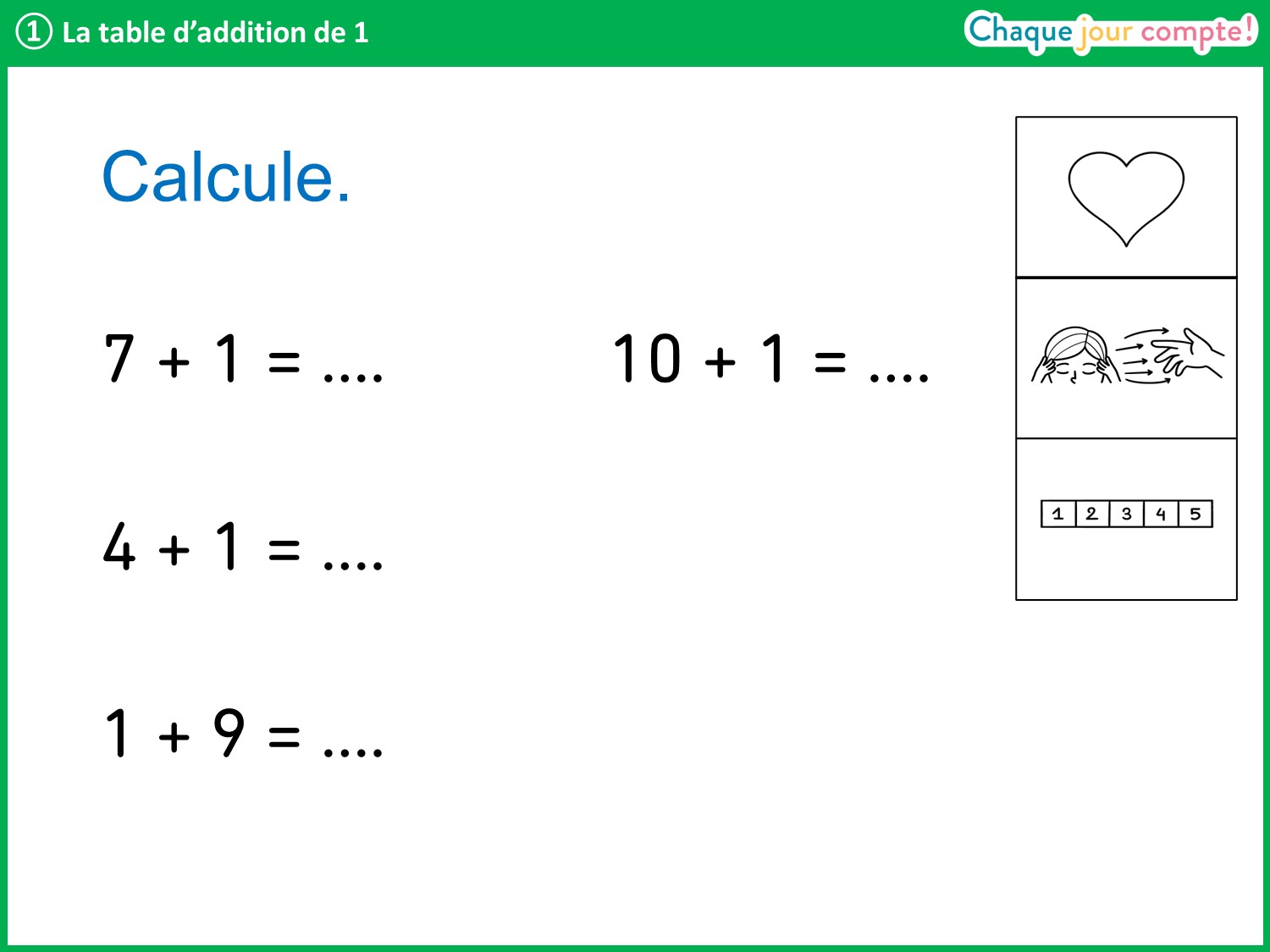 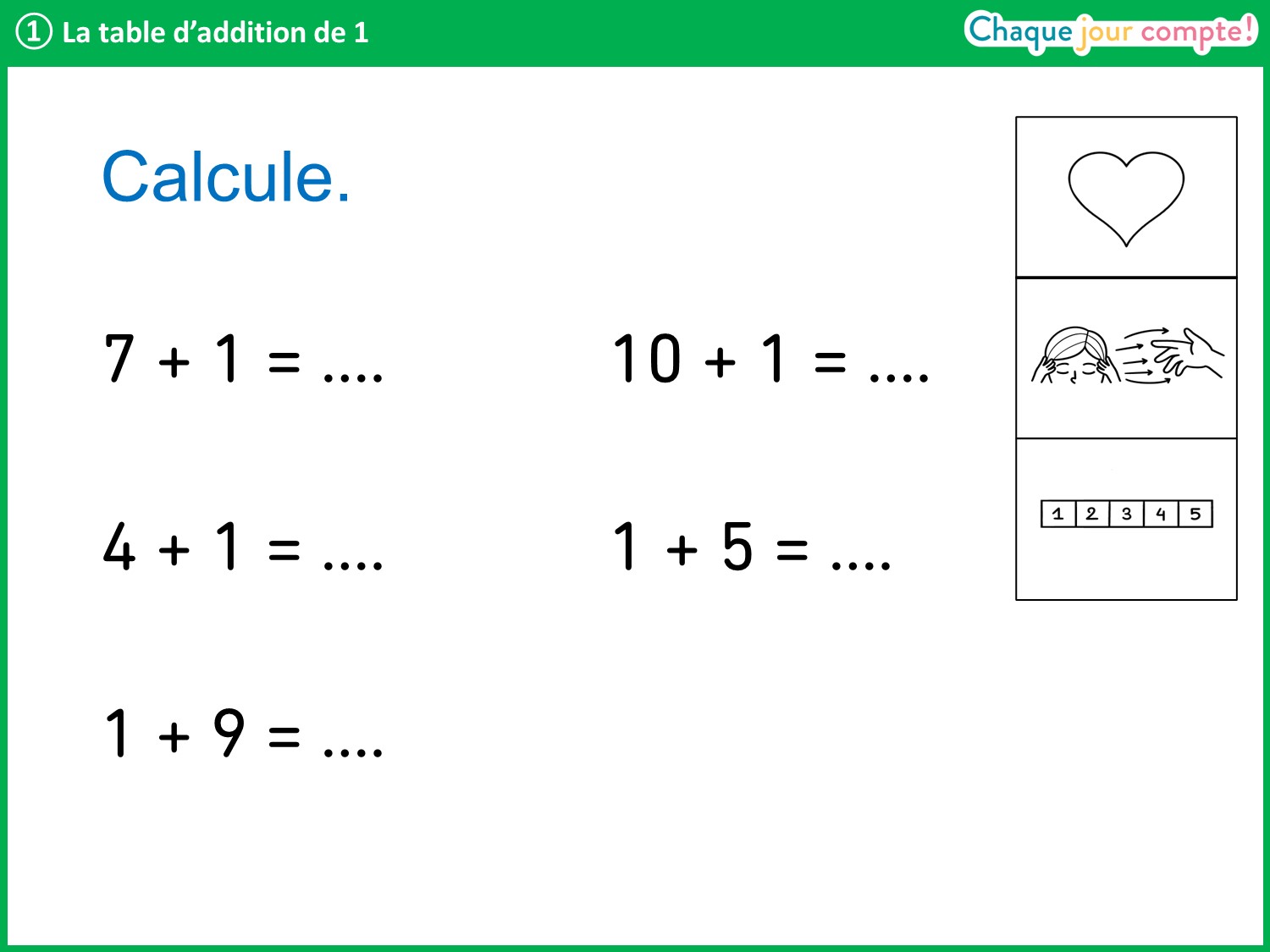 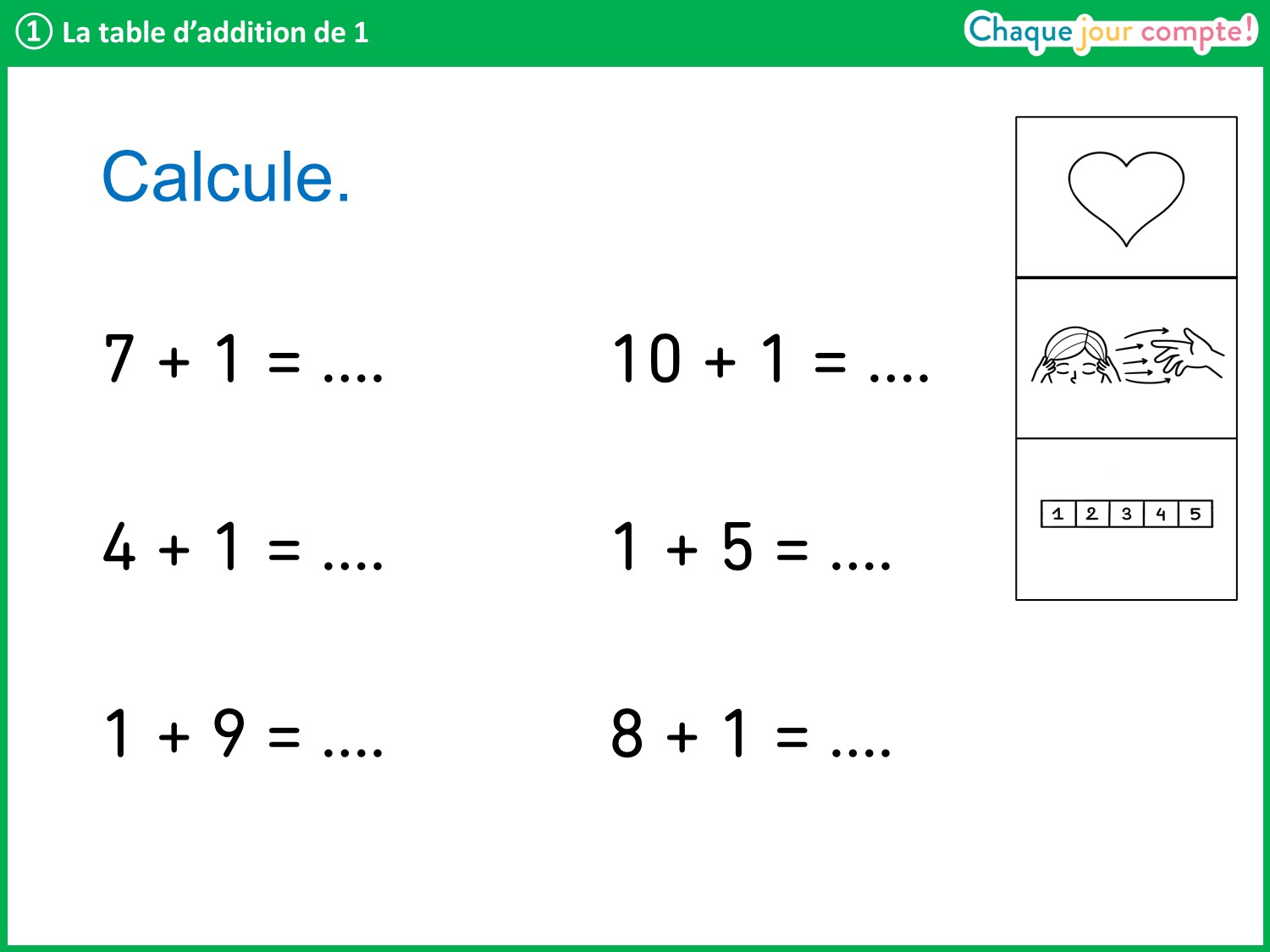 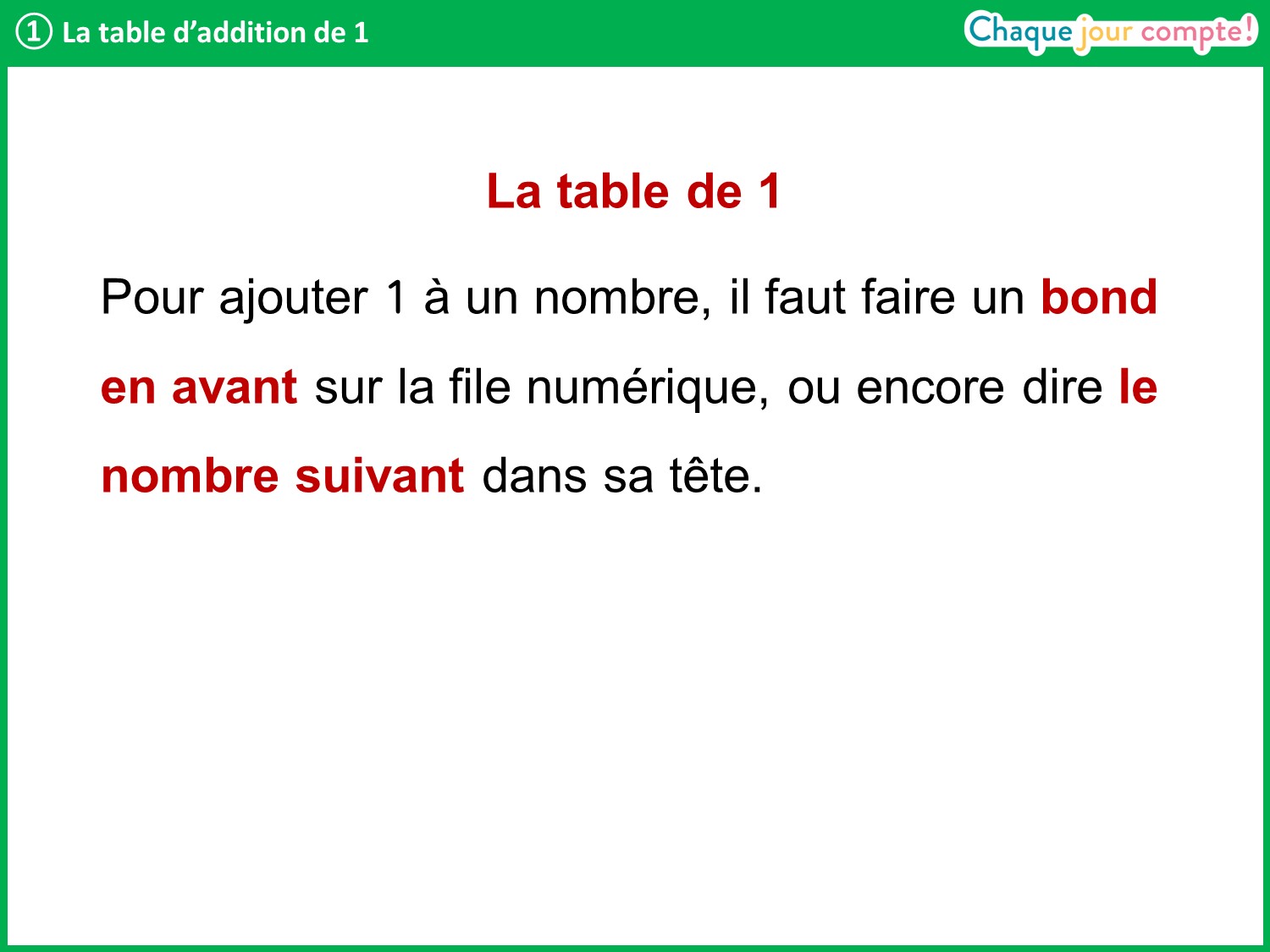 [Speaker Notes: Lire la synthèse.
Conclure : c’est pour cela que je ne vous demanderai pas d’apprendre la table d’addition de 1 par cœur, parce que soit vous la connaissez déjà, soit vous pouvez la retrouver très rapidement.
Illustrer avec un exemple sur la file numérique. Puis interroger rapidement les élèves pour vérifier qu’ils ont compris : 5 + 1 ? 10 + 1 ? 17 + 1 ?Maintenant, nous allons calculer des sommes qui font partie de la table d’addition de 2.]
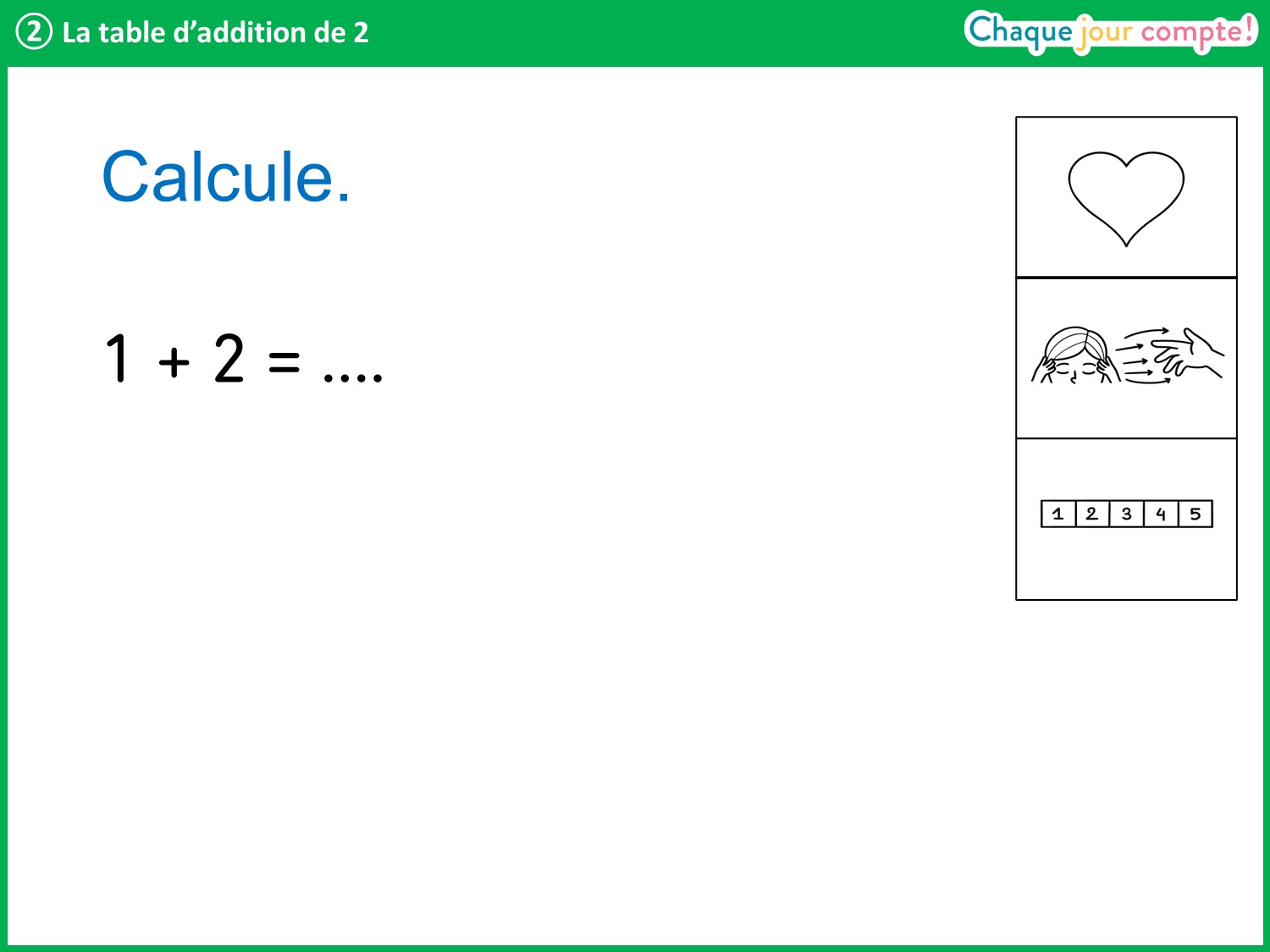 [Speaker Notes: Même démarche que pour la table de 1. Ces sommes sont déjà mémorisées ou faciles à retrouver en ajoutant 1 puis encore 1 (sur la file numérique ou sur les doigts).Le faire verbaliser par les élèves lors de la correction :- je connais 1 + 2 par cœur ;
- j’ai fait : 1 + 1 + 1.]
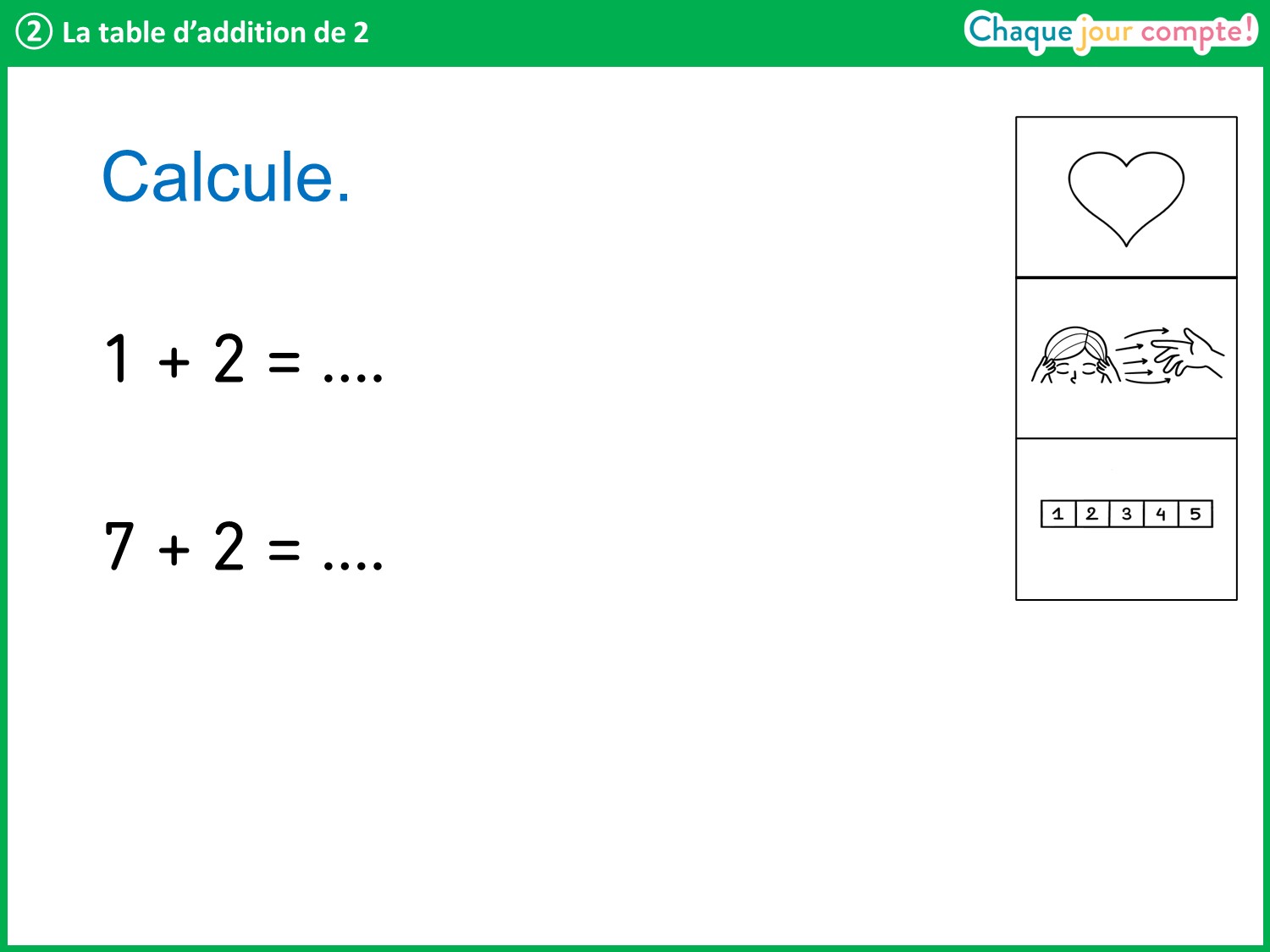 [Speaker Notes: Faire verbaliser le surcomptage également si un élève l’utilise. J’ai calculé avec ma tête et mes doigts : j’ai mis 7 dans ma tête et j’ai ajouté 1 et encore1, ça fait 9.]
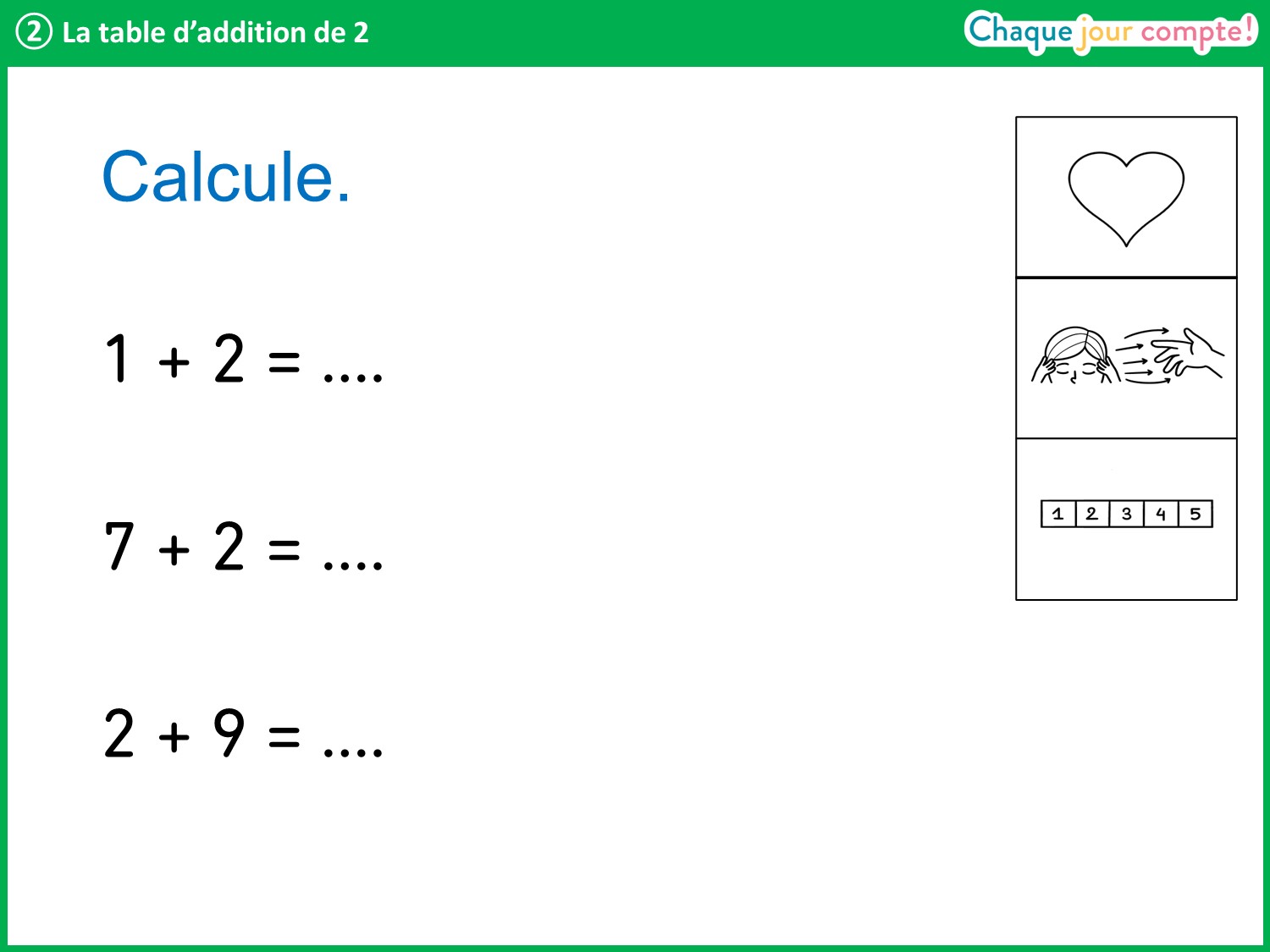 [Speaker Notes: Faire remarquer que 2 + 9, cela donne le même résultat que 9 + 2 ; il est plus rapide et efficace de partir du plus grand nombre quand on ajoute.]
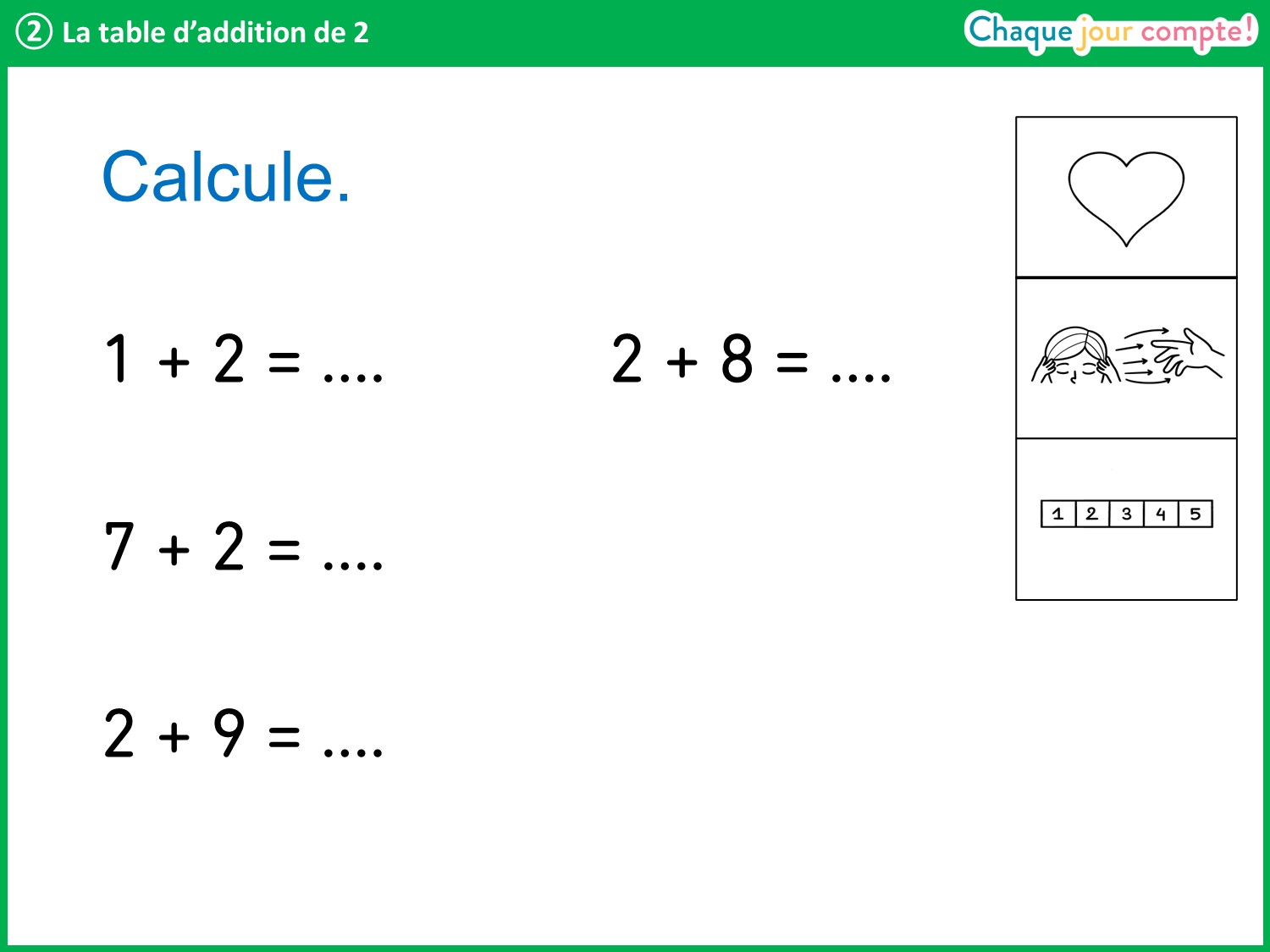 [Speaker Notes: Faire verbaliser que l’on peut reconnaitre une décomposition de 10, ou encore utiliser la commutativité en calculant 8 + 2.]
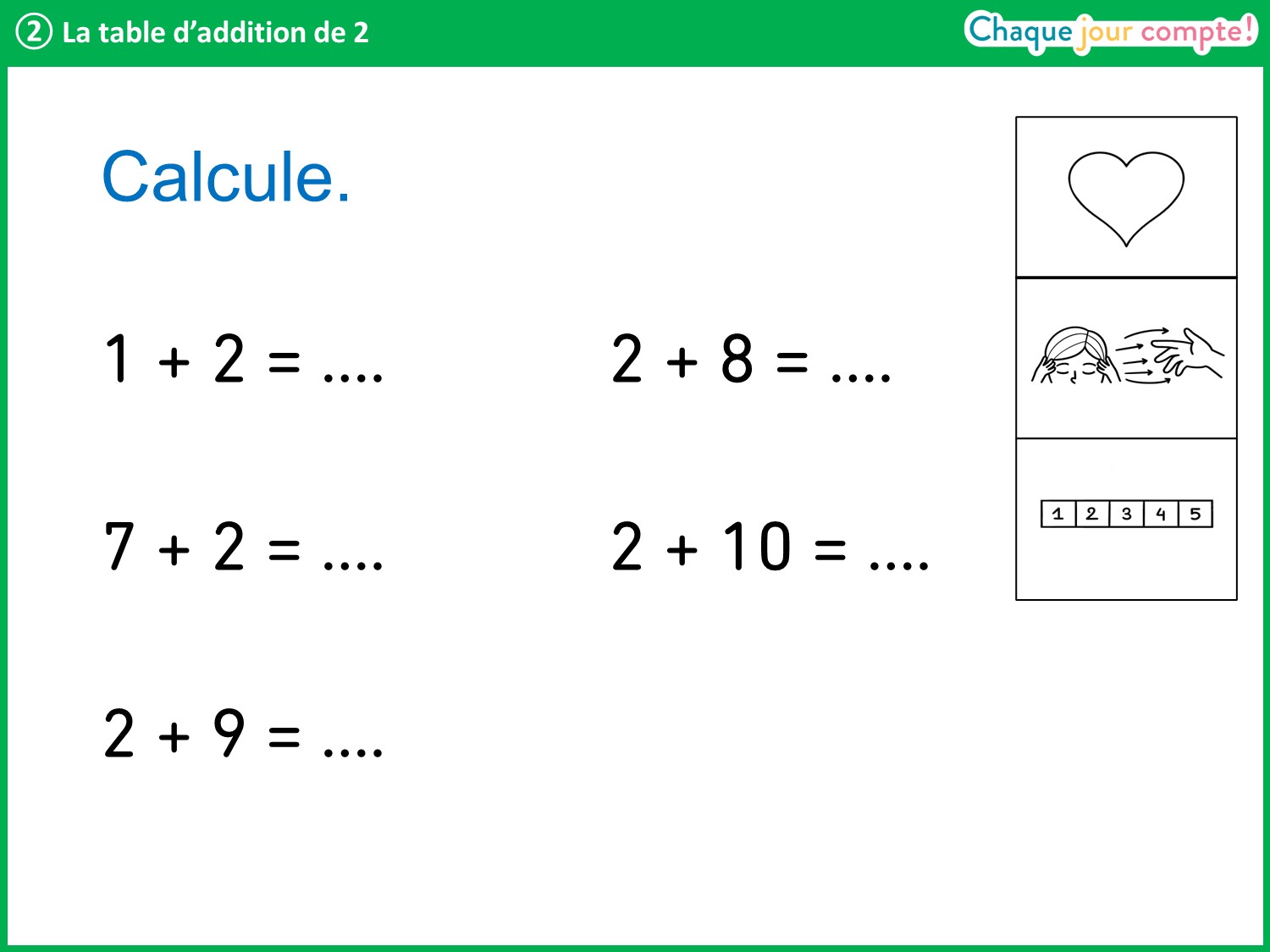 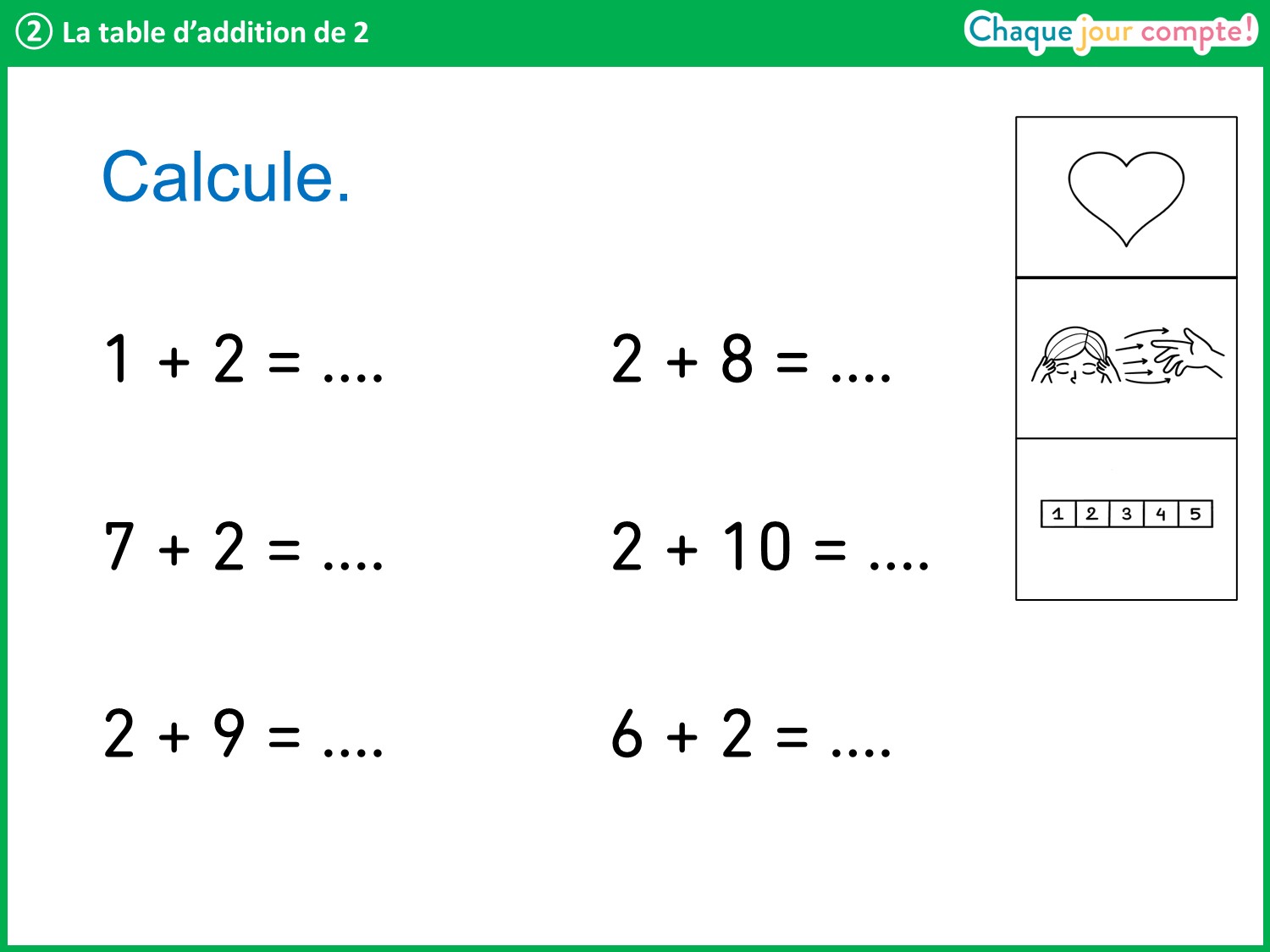 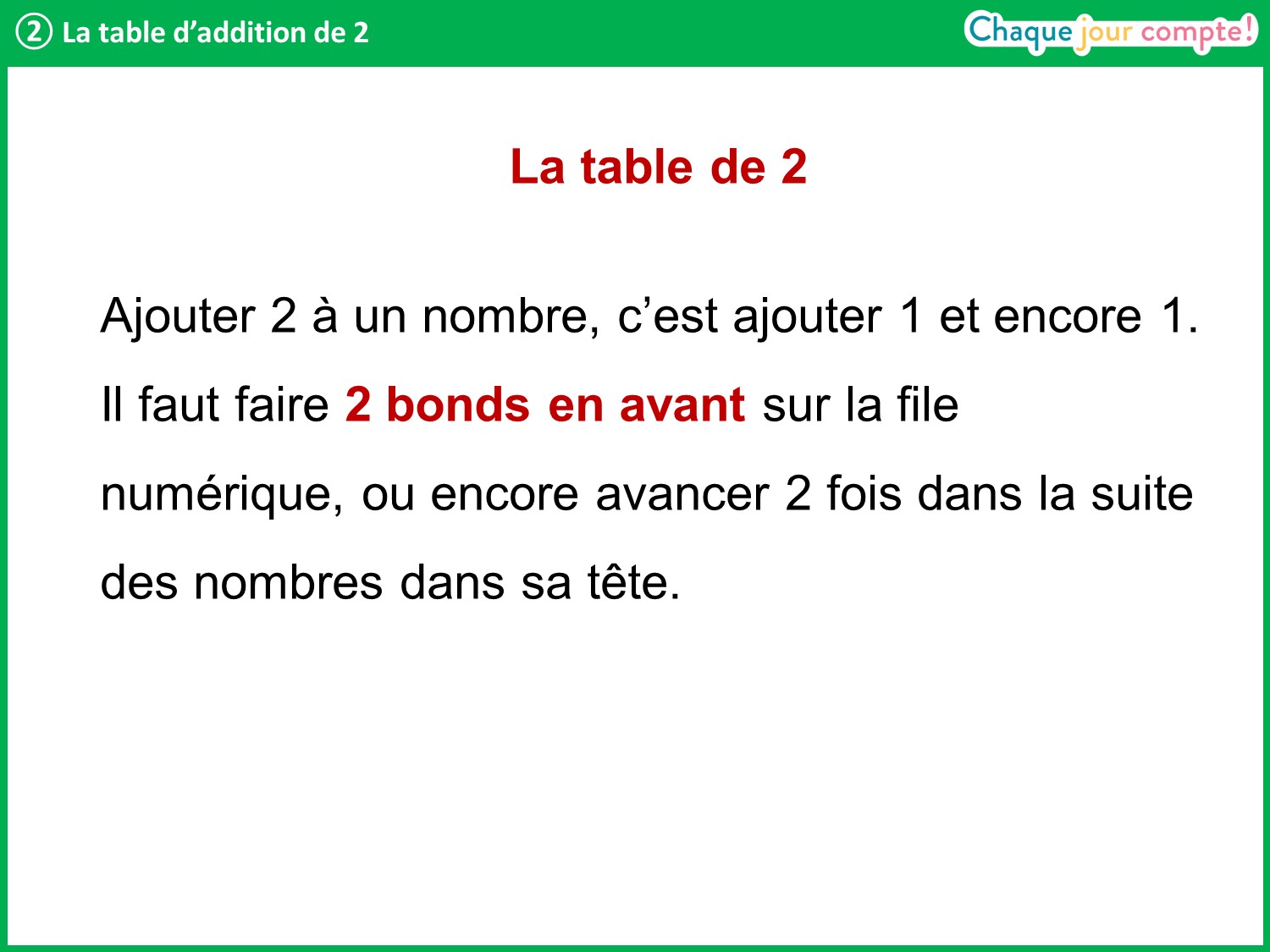 [Speaker Notes: Lire la synthèse.
Conclure : c’est pour cela que je ne vous demanderai pas d’apprendre la table d’addition de 2 par cœur, parce que soit vous la connaissez déjà, soit vous pouvez la retrouver très rapidement.
Maintenant nous allons calculer des sommes qui font partie de la table d’addition de 3.]
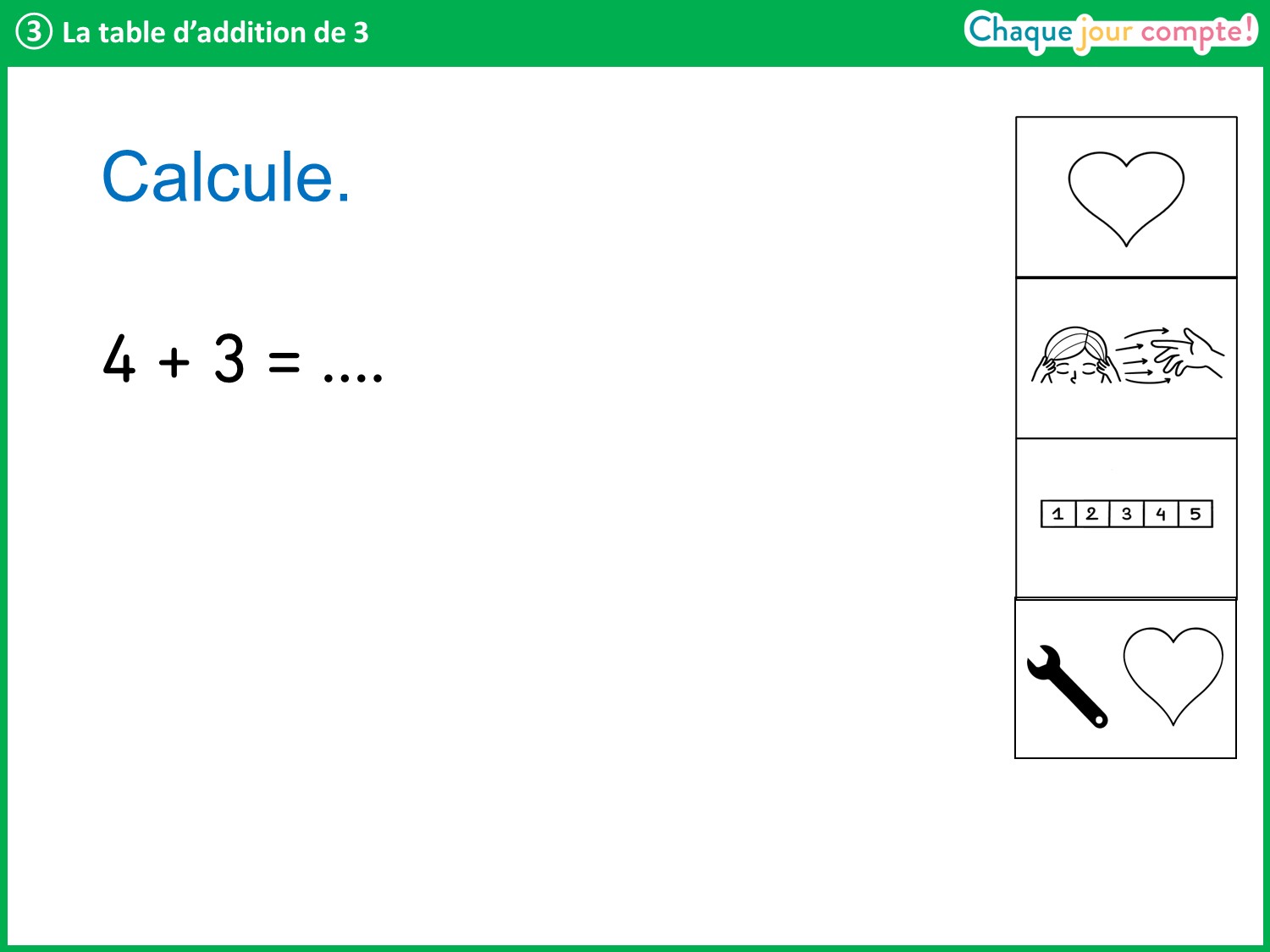 [Speaker Notes: Même démarche que pour les autres tables. Si un élève verbalise l’appui sur les doubles, l’aider à formuler : je sais par cœur que 3 + 3 = 6.
4, c’est 1 de plus que 3, donc 4 + 3 = 7.Lors de la correction, faire remarquer que les élèves qui connaissent ces sommes par cœur sont plus rapides. Cela prend un peu plus de temps d’ajouter 3 avec les autres stratégies.]
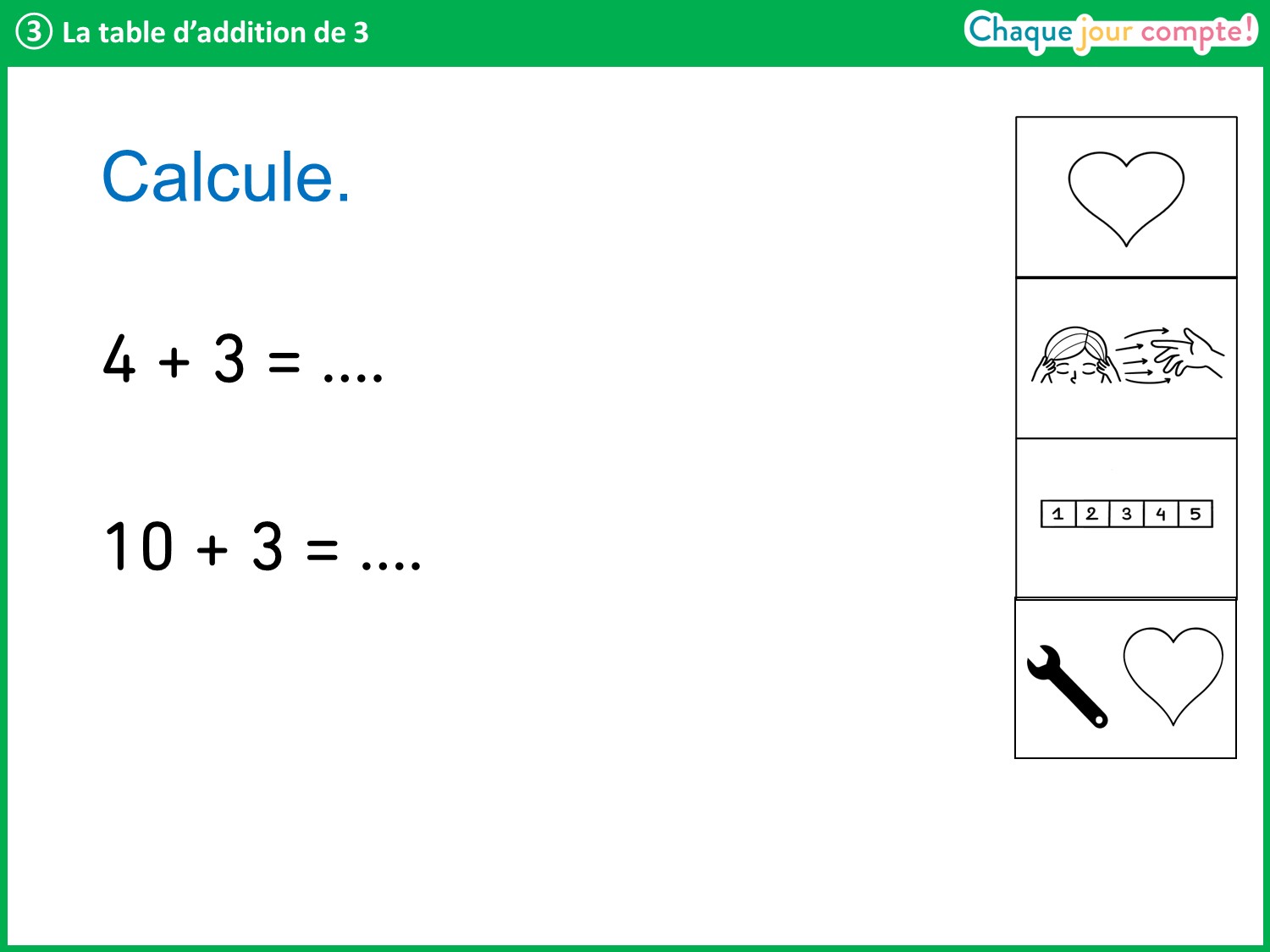 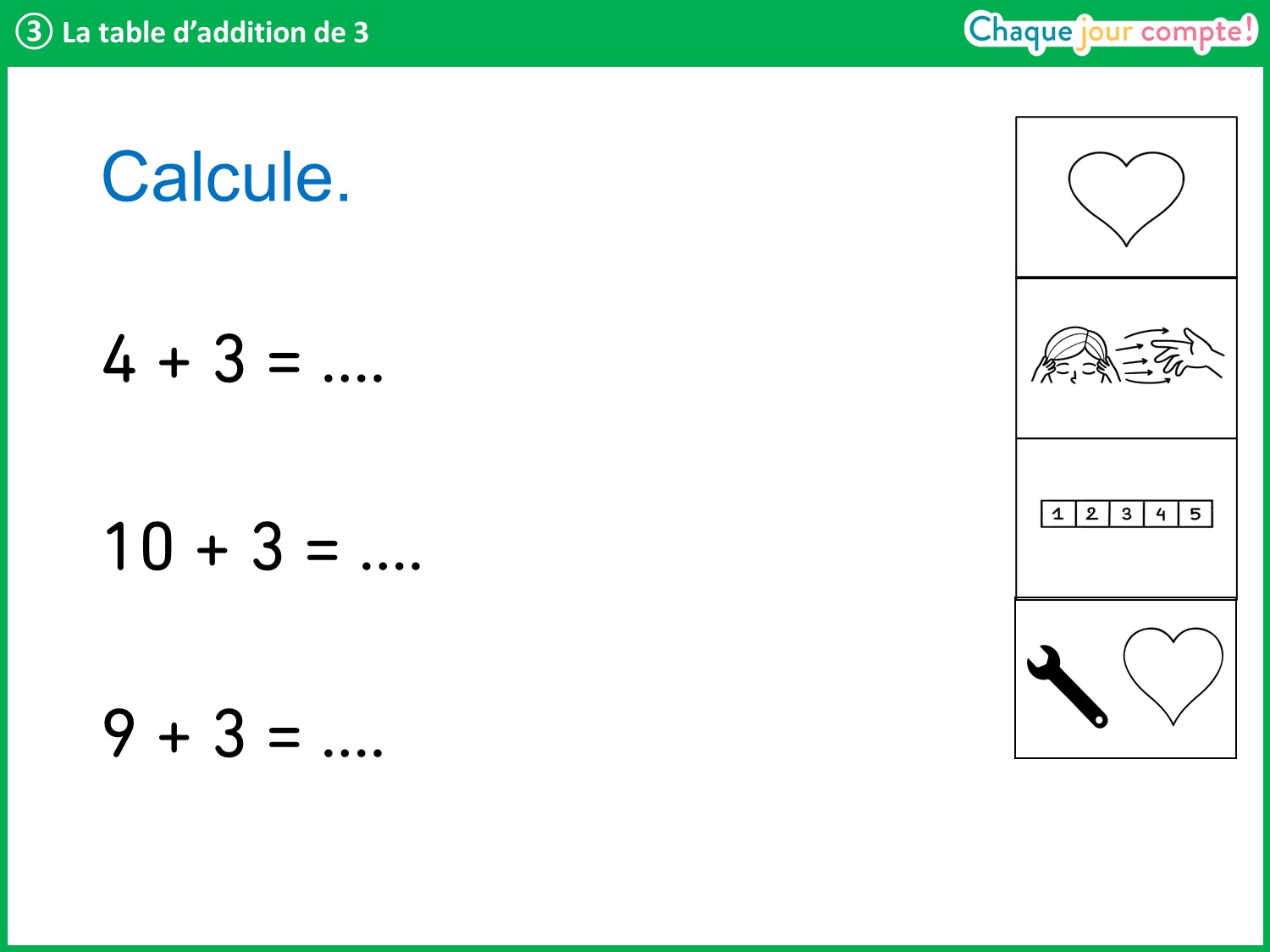 [Speaker Notes: Faire verbaliser ici la stratégie qui consiste à s’appuyer sur les résultats que l’on connait déjà : 9 + 3, c’est 9 + 1 + 2, c’est-à-dire 10 + 2.
Si besoin, utiliser les réglettes aimantées : afficher le train des réglettes 9 et 3, placer à nouveau 9 en dessous, puis demander : 
combien on ajoute à 9 pour faire 10 ?  On ajoute la réglette 1. On doit ajouter 3. On a déjà ajouté 1 : combien doit-on encore ajouter ? 
 Il faut encore ajouter 2.9 + 3 = 9 + 1 + 2 = 10 + 2.]
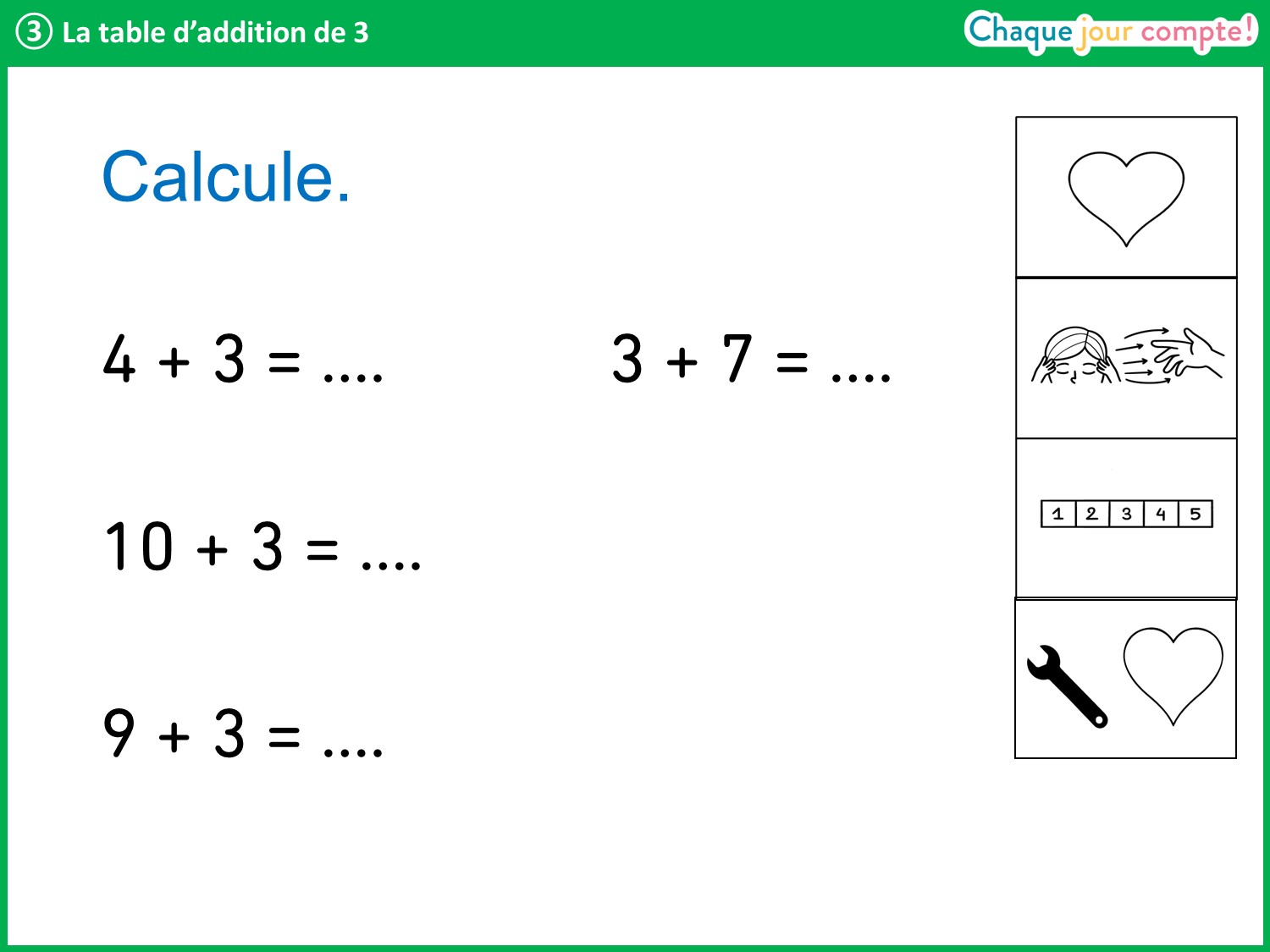 [Speaker Notes: Insister sur l’importance de connaitre par cœur les sommes égales à 10.]
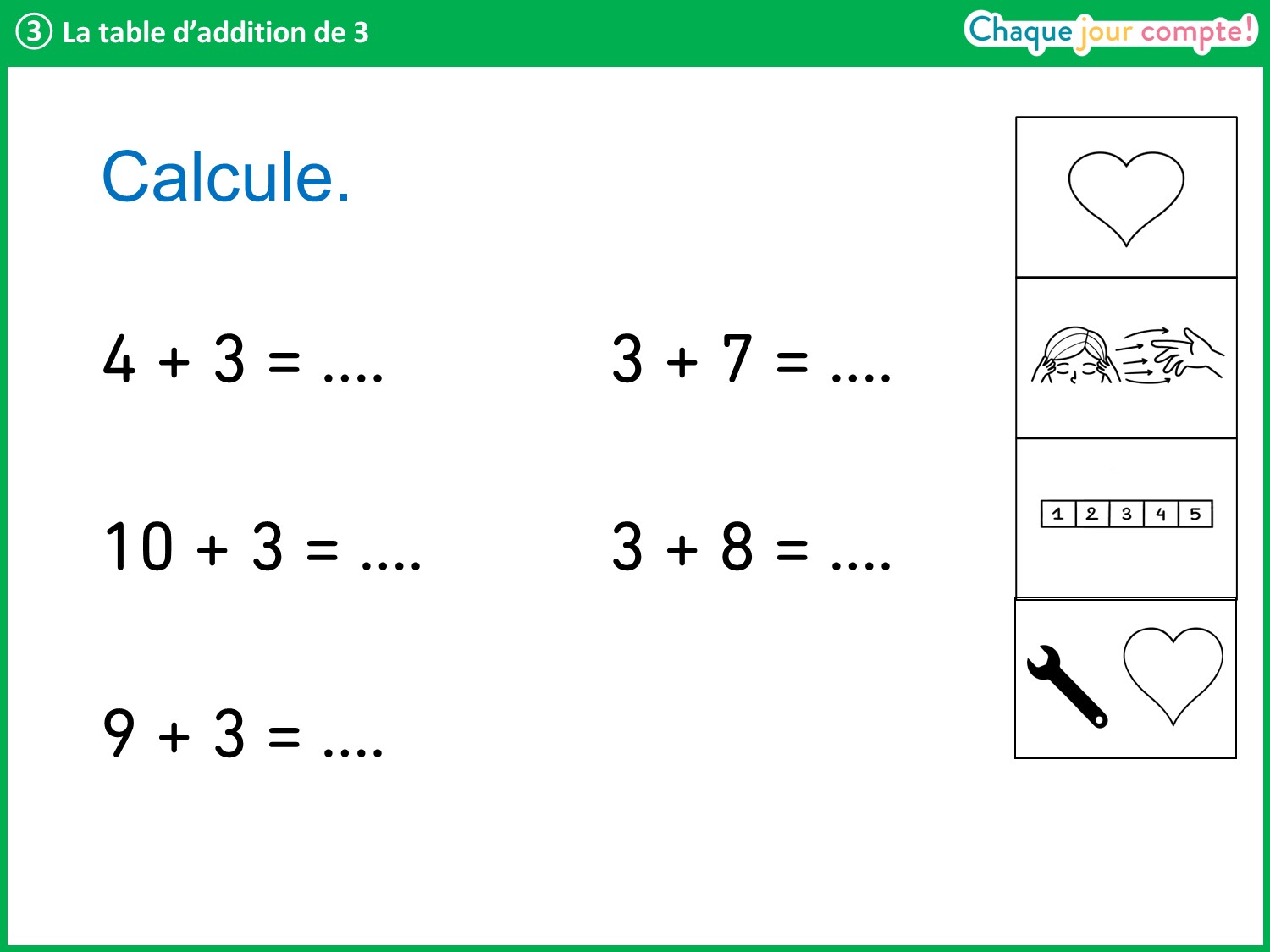 [Speaker Notes: Rappeler que 3 + 8, c’est le même résultat que 8 + 3, et qu’on peut décomposer 3 en 2 + 1 pour calculer 8 + 2 + 1.]
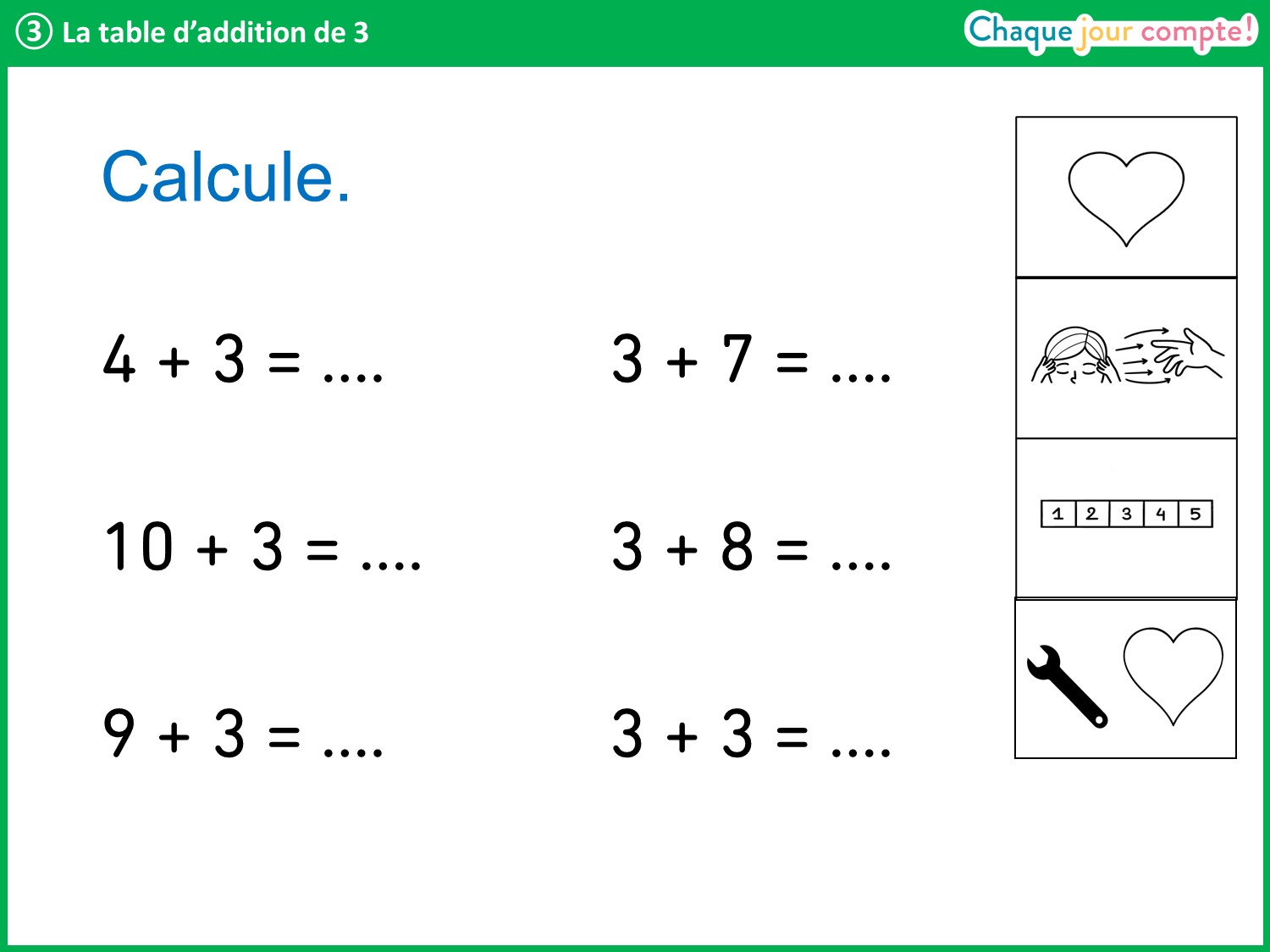 [Speaker Notes: Faire verbaliser : je connais par cœur le double de 3  3 + 3 = 6.]
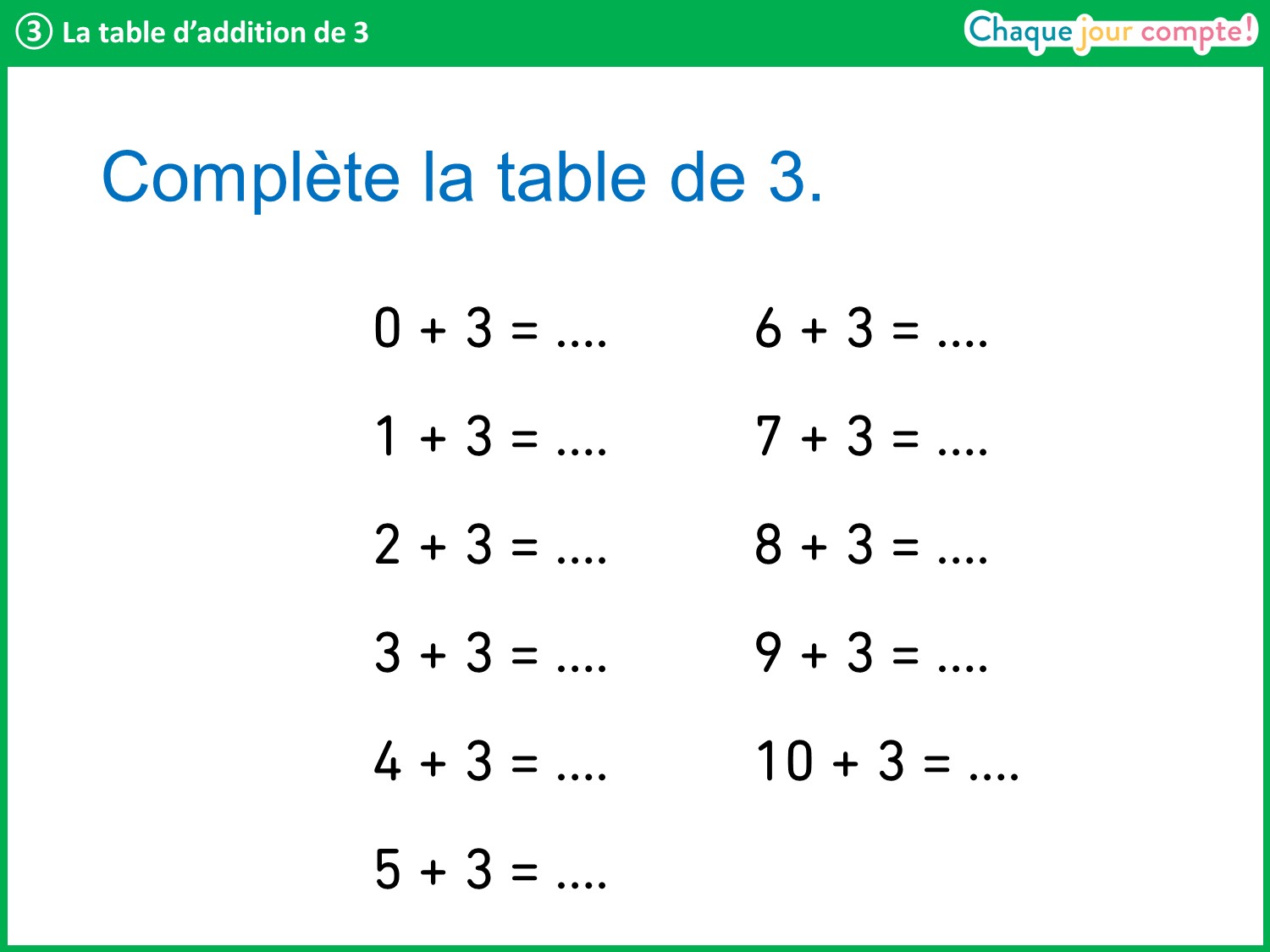 [Speaker Notes: Dans la table de 3, il y a beaucoup de résultats que nous connaissons déjà par cœur, et d’autres que nous allons devoir mémoriser.Nous allons commencer par repérer ceux que nous connaissons déjà. Levez le doigt pour me donner un résultat que vous connaissez par cœur, sans réfléchir. Noter les réponses. Faire remarquer que tous les résultats jusqu’à 10 sont présents dans les maisons des nombres. Il y a donc 3 nouvelles sommes à mémoriser : 8 + 3 ; 9 + 3 et 10 + 3.Si 10 + 3 n’a pas été désignée comme une somme mémorisée, faire remarquer que c’est la décomposition de 13.]
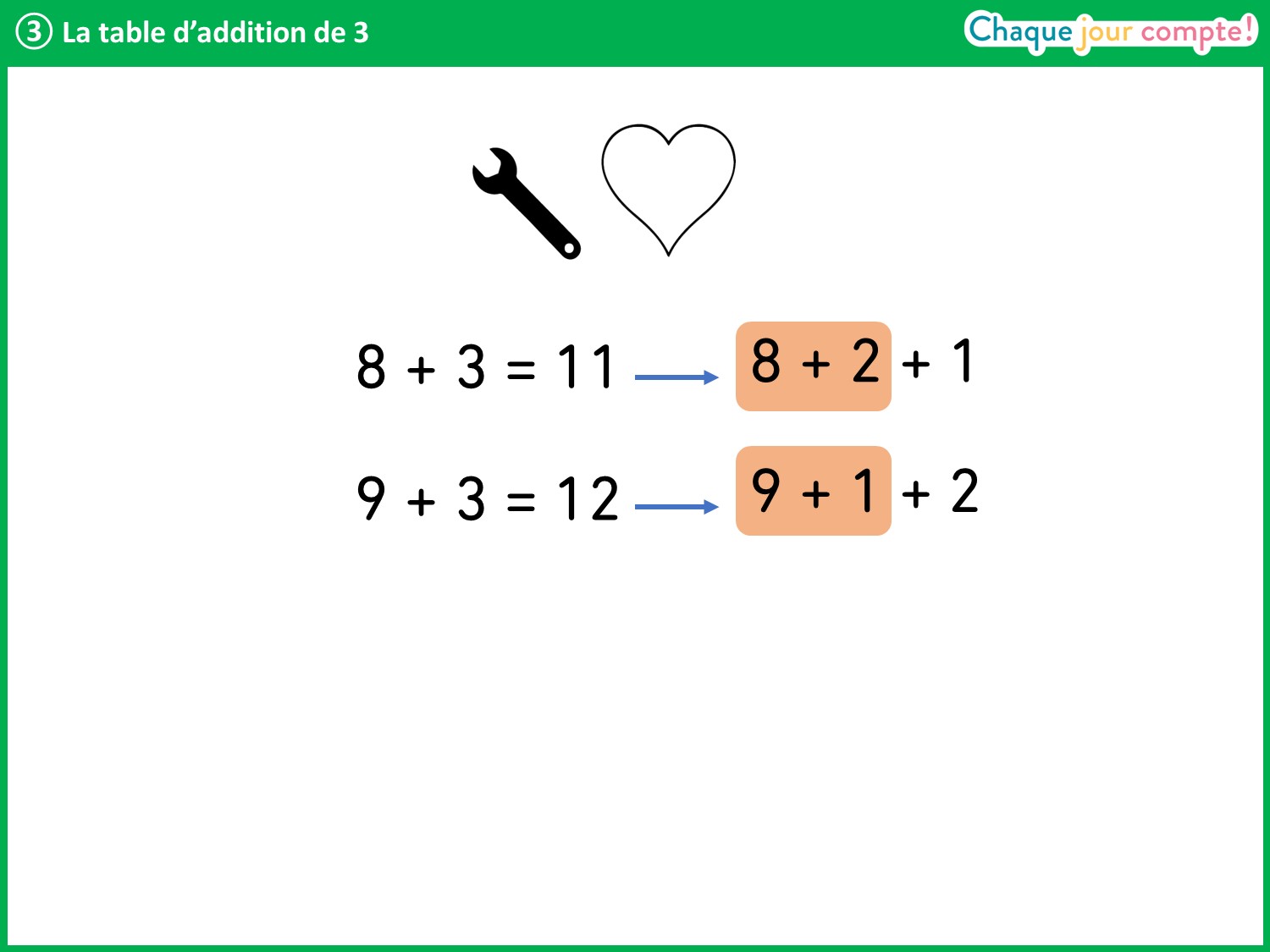 [Speaker Notes: Voici deux sommes qu’il va falloir retenir. En attendant de les connaitre par cœur, on peut utiliser la stratégie consistant à s’appuyer sur des résultats connus.On cherche d’abord à constituer une dizaine, pour calculer 8 + 3, je fais d’abord 8 + 2 car je sais par cœur que ça fait 10. Je dois encore ajouter 1  10 + 1 = 11.
Si besoin, illustrer avec les réglettes.]
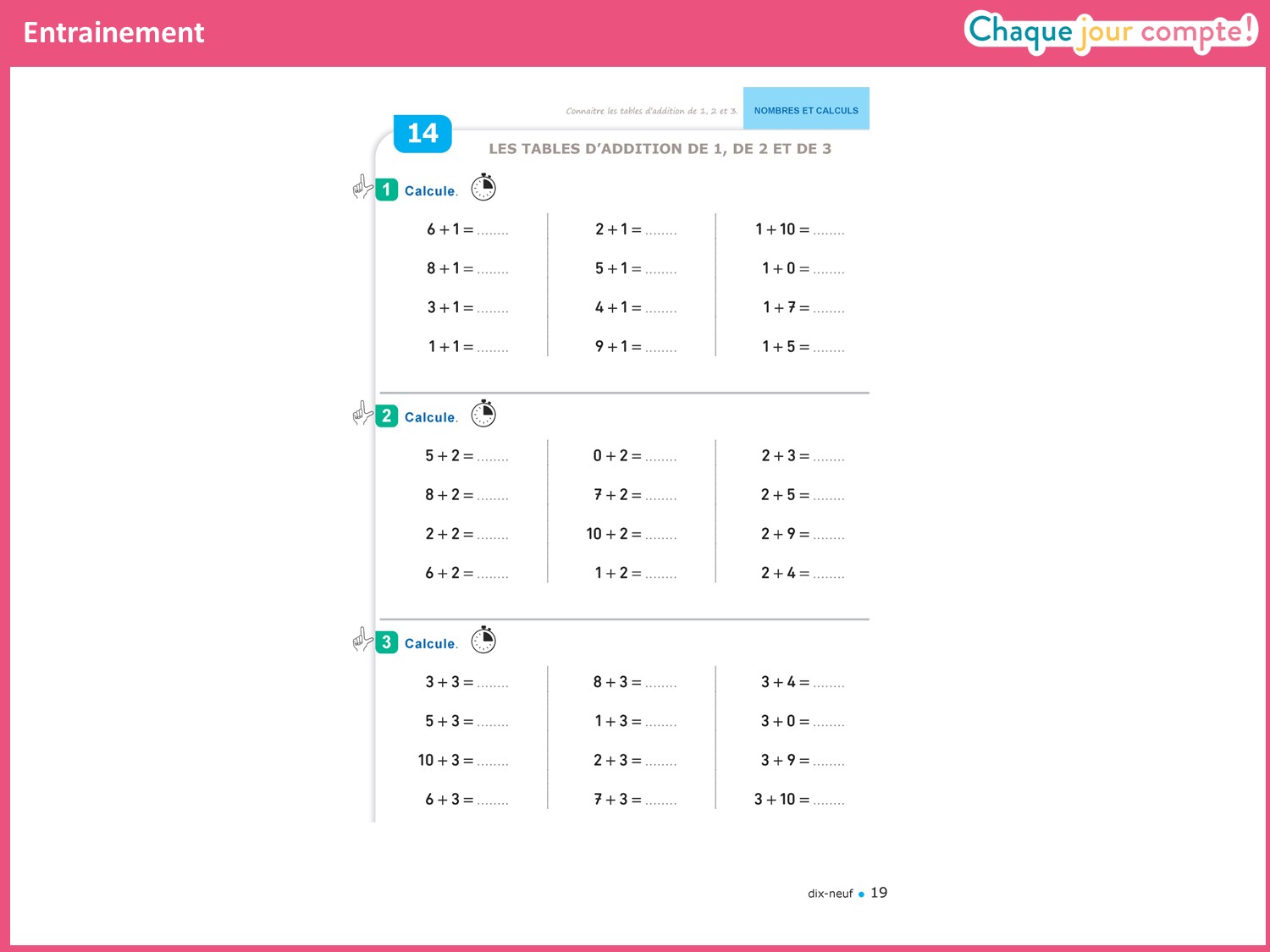 [Speaker Notes: Expliquer aux élèves la présence du picto « chronomètre » : chaque exercice sera d'abord chronométré pour que les élèves se rendent compte de ce qu’ils savent déjà et de ce qu’ils doivent encore calculer (voir le guide pédagogique pour les détails de la mise en œuvre).
Insister pour que, dans la première phase, ils ne fassent pas les calculs dans l'ordre mais cherchent et complètent en premier les sommes qu'ils connaissent par cœur.]
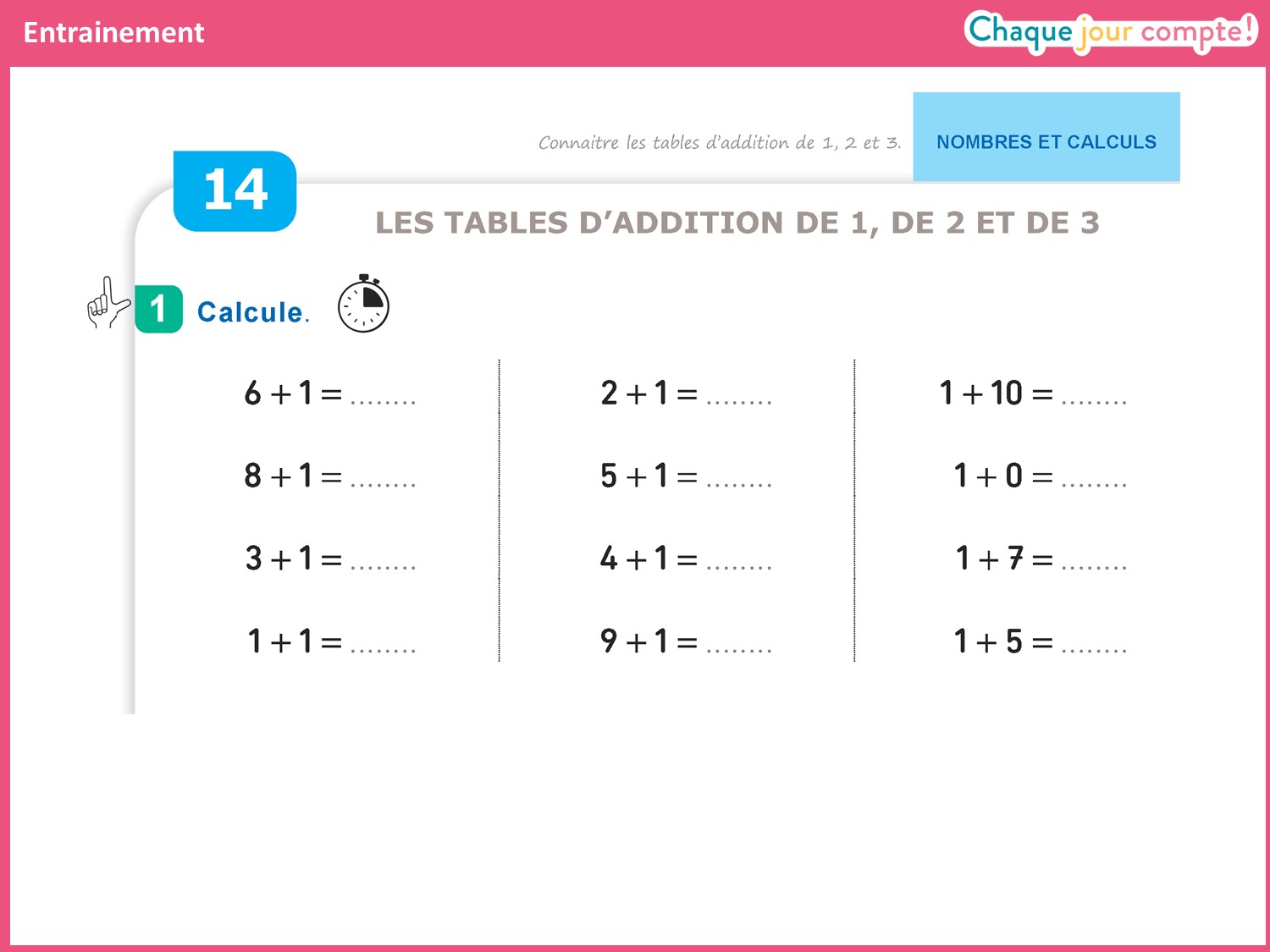 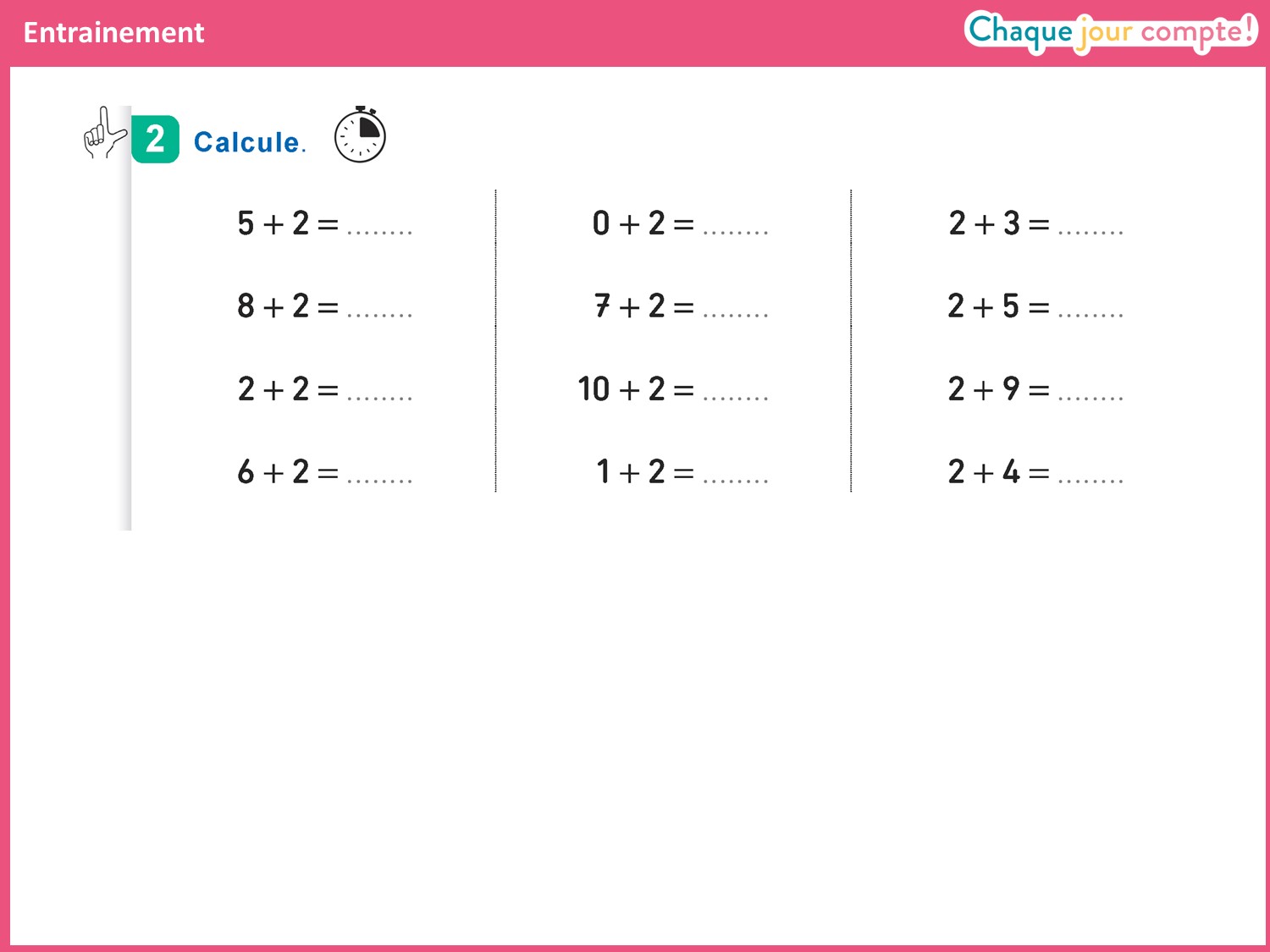 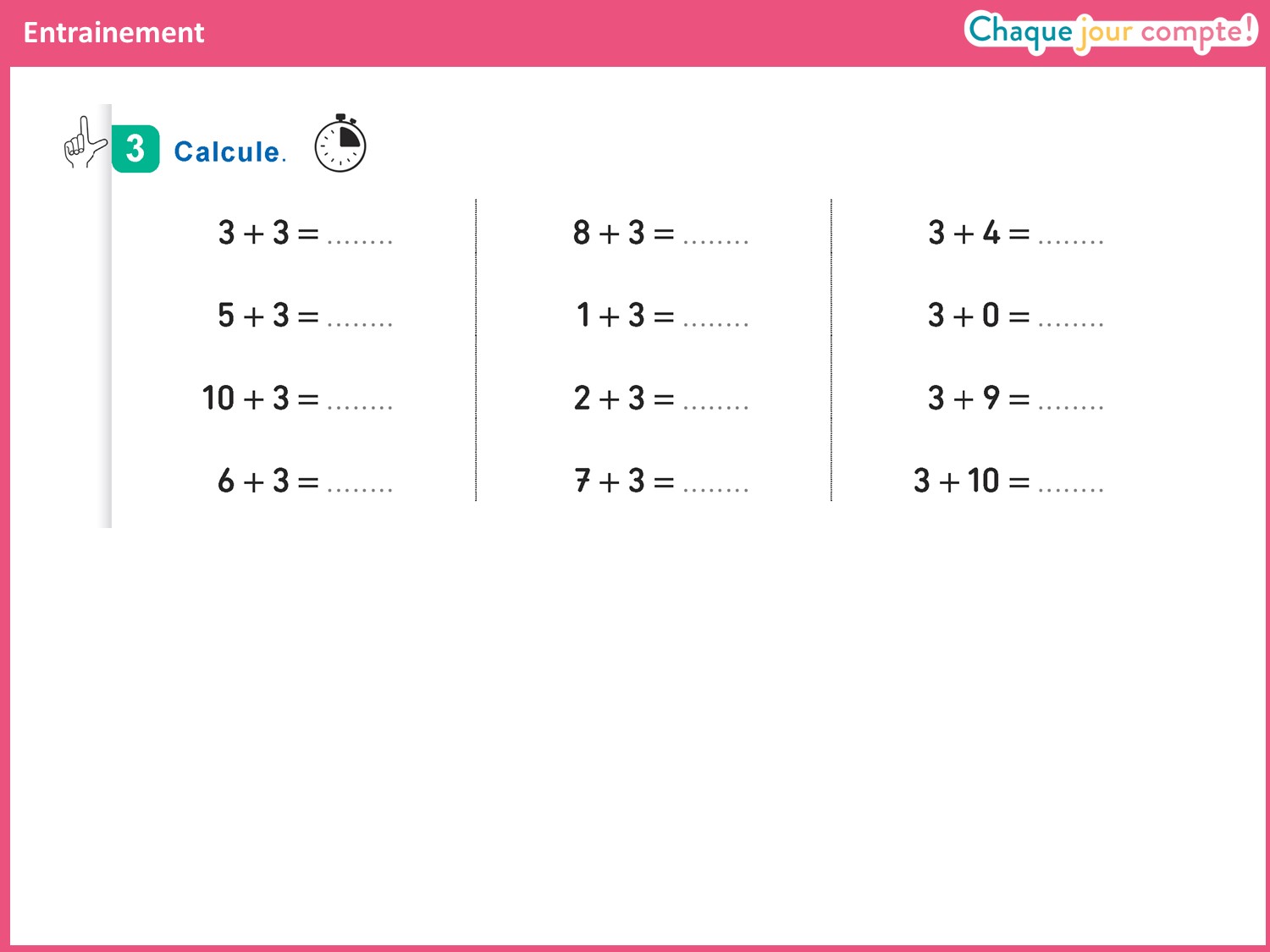 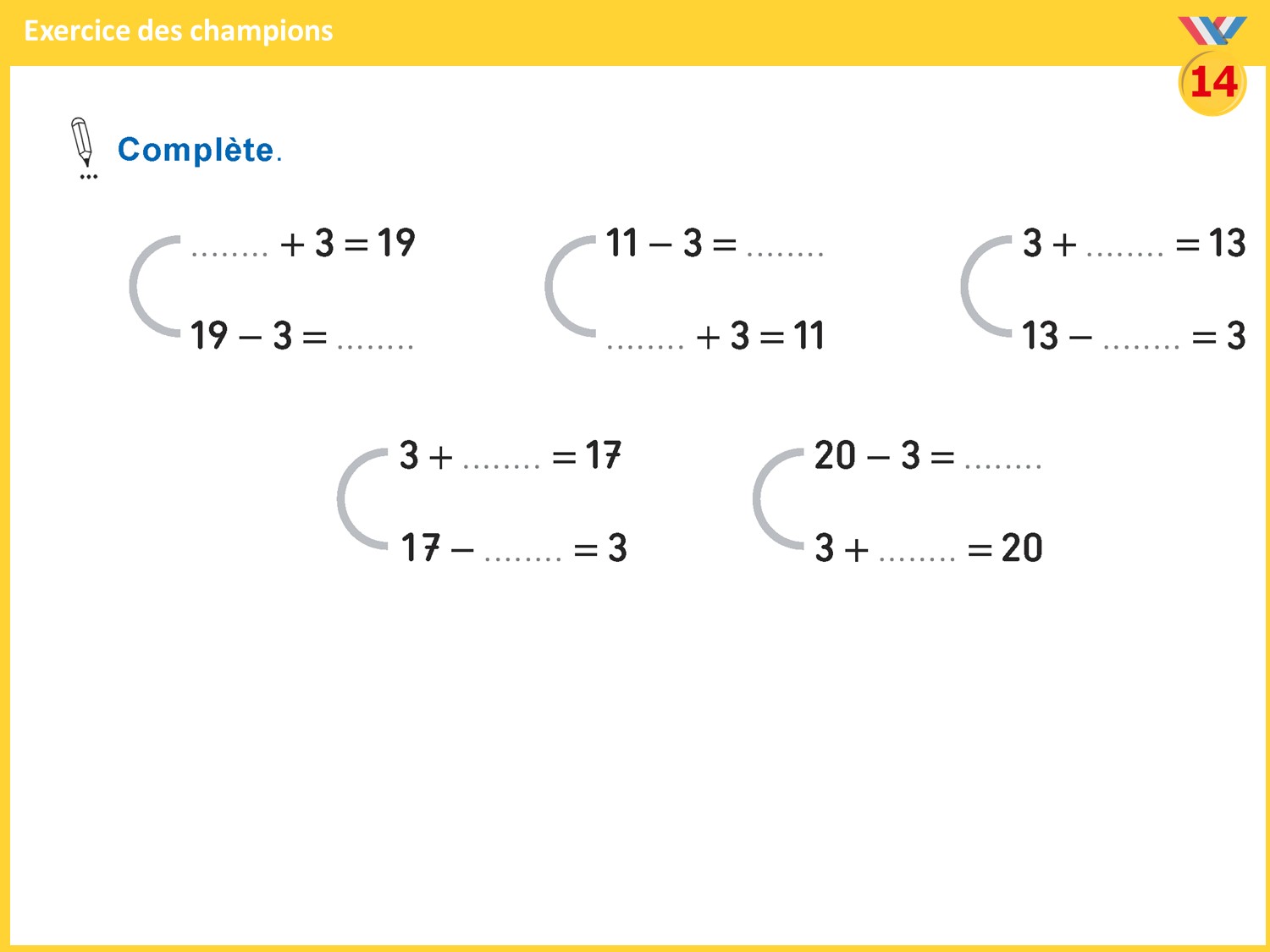 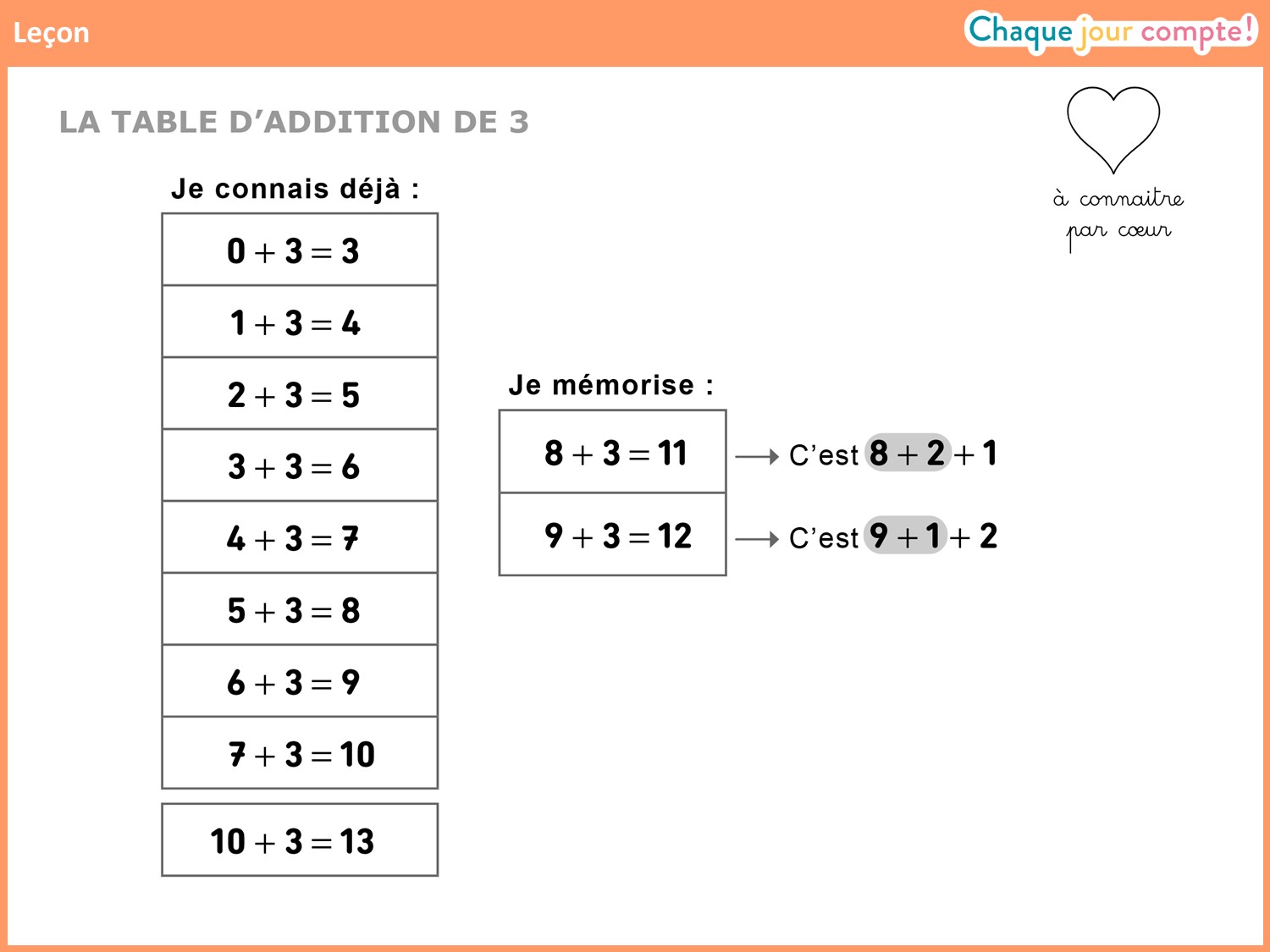 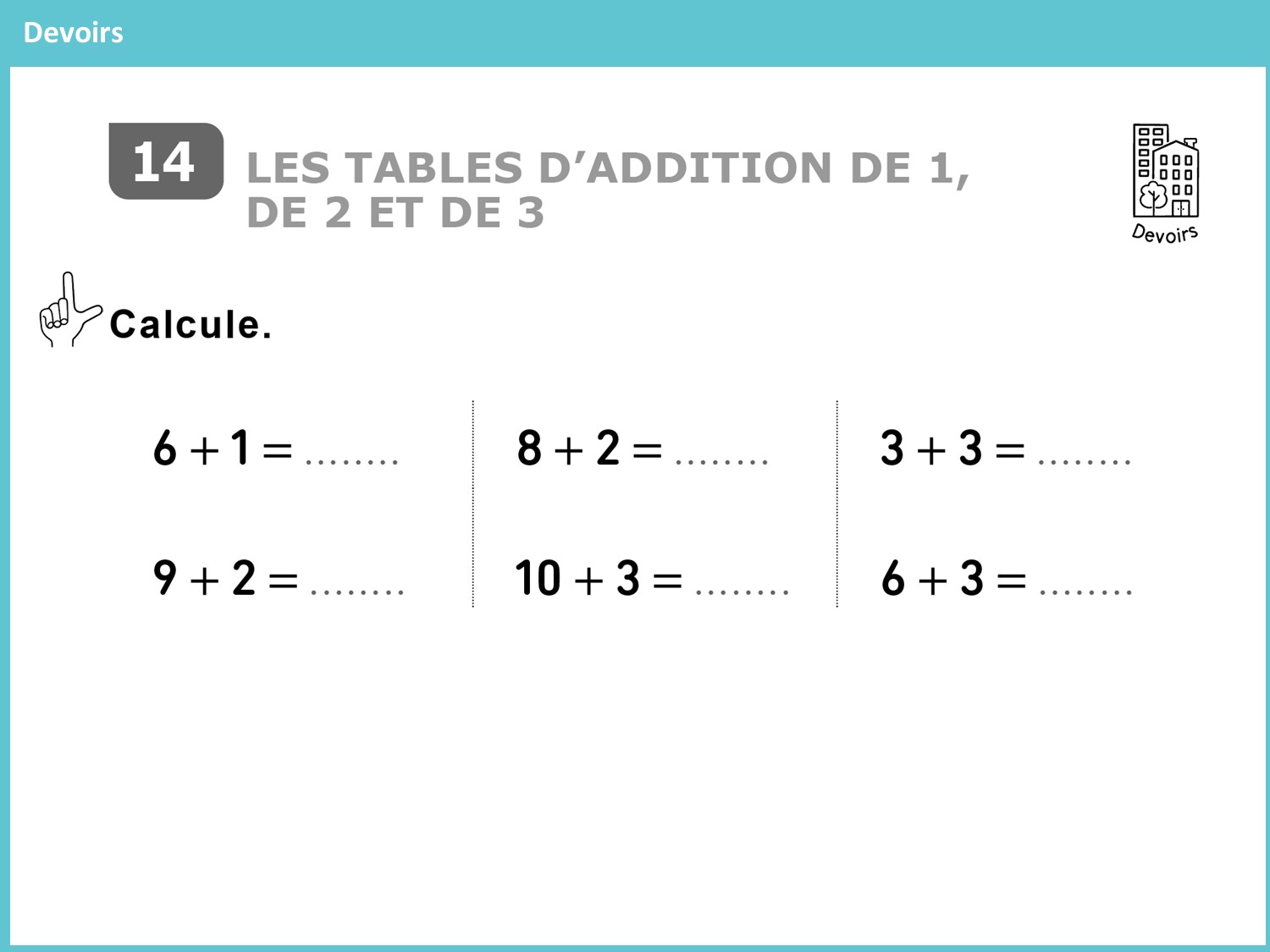